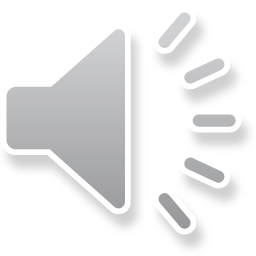 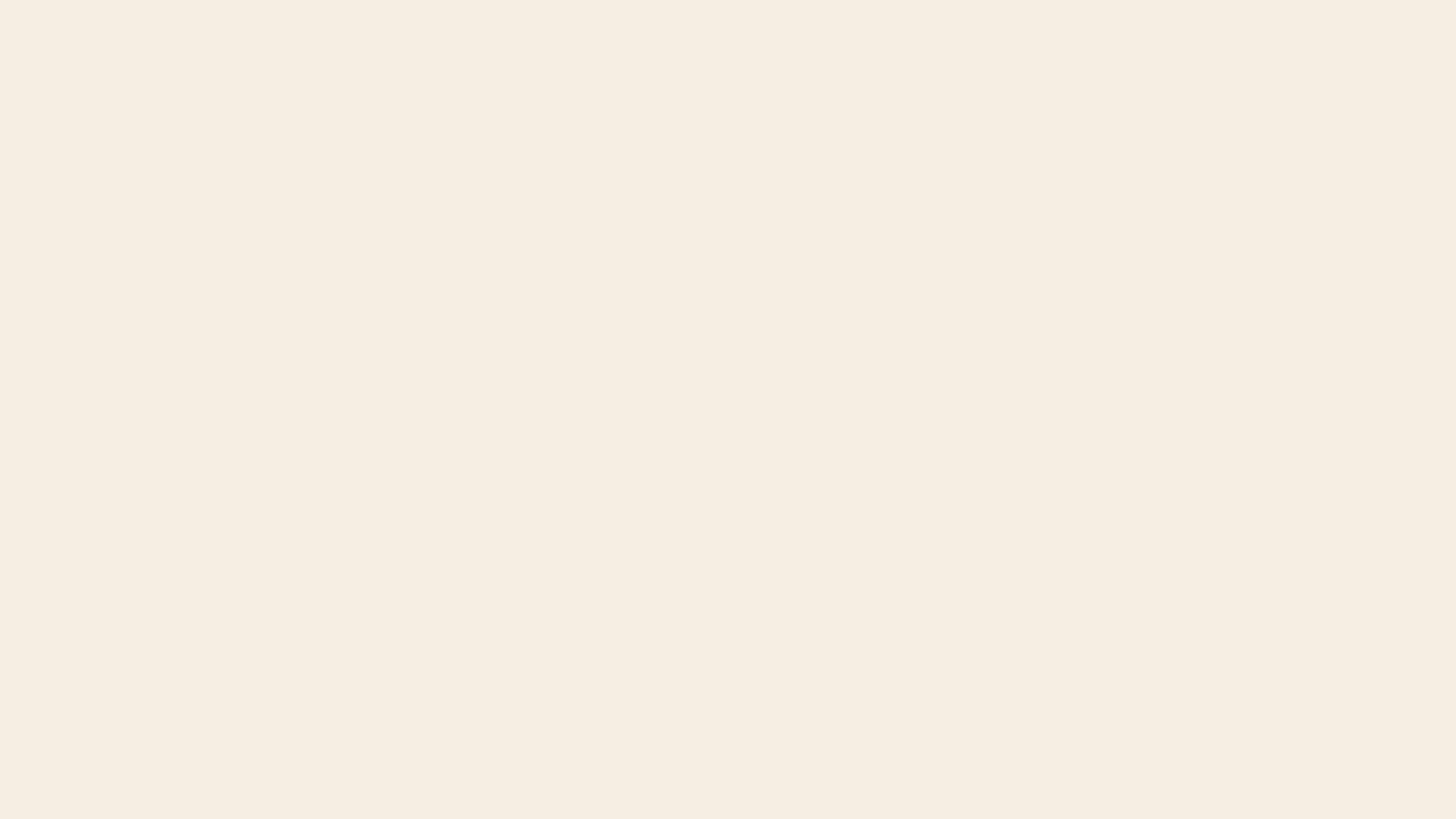 防洪减灾公益宣传
Presentation sub title
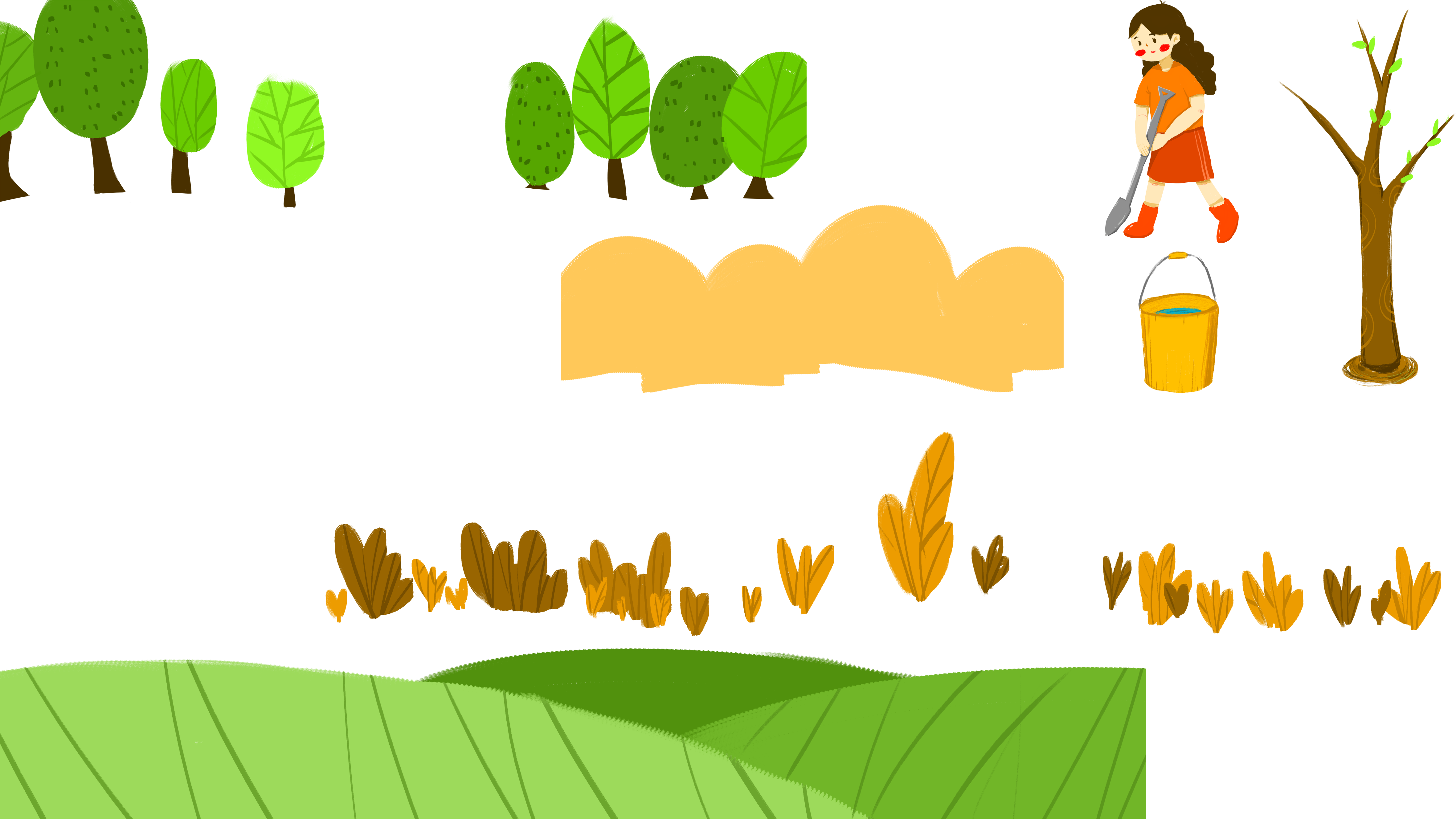 输入替换内容输入替换内容输入替换内容输入替换内容输入替换内容输入替换内容输入替换内容输入替换内容输入替换内容输入替换内容输入替换内容输入替换内容输入替换内容输入替换内容输入替换内容输入替换内容输入替换内容输入替换内容
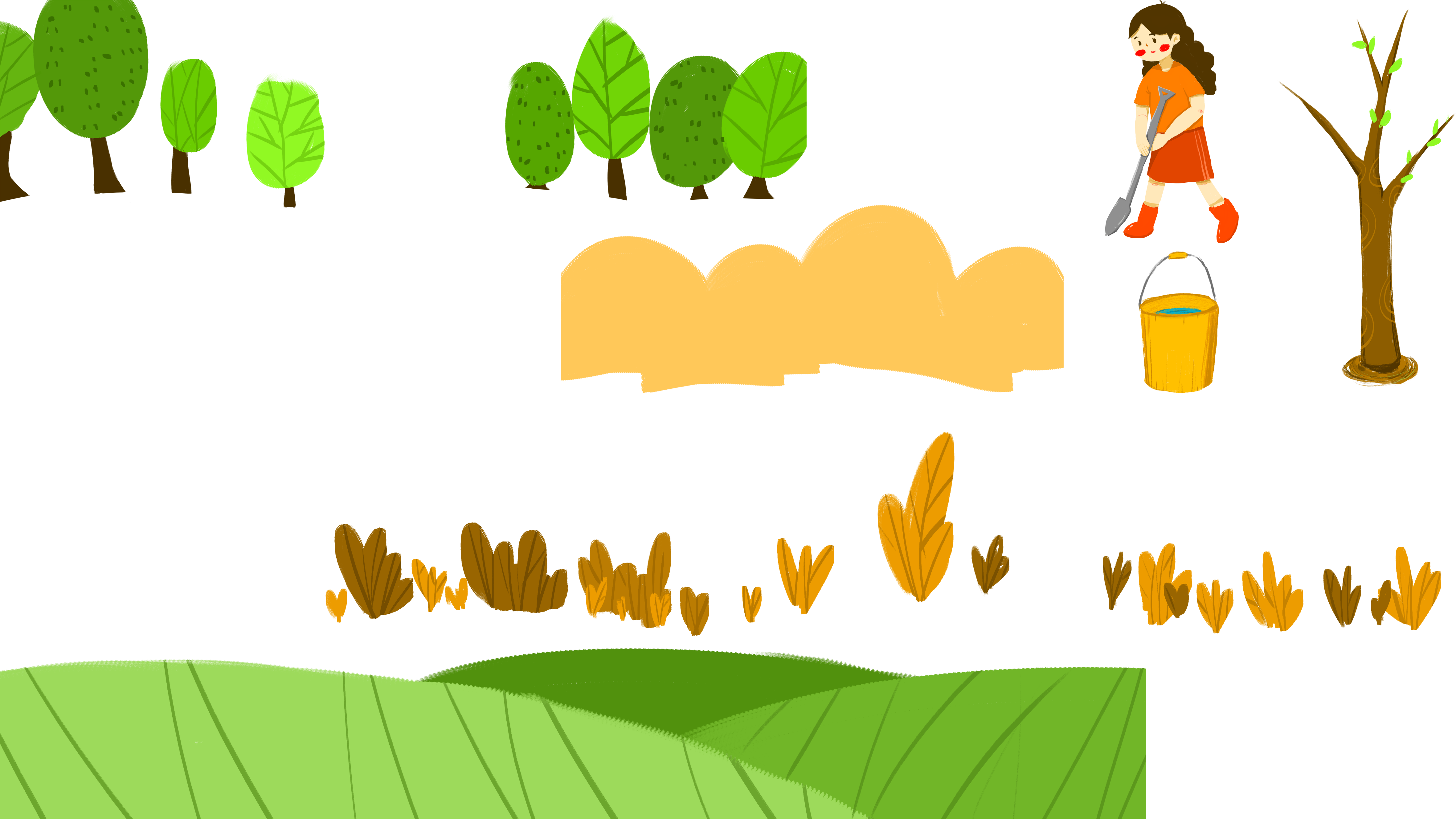 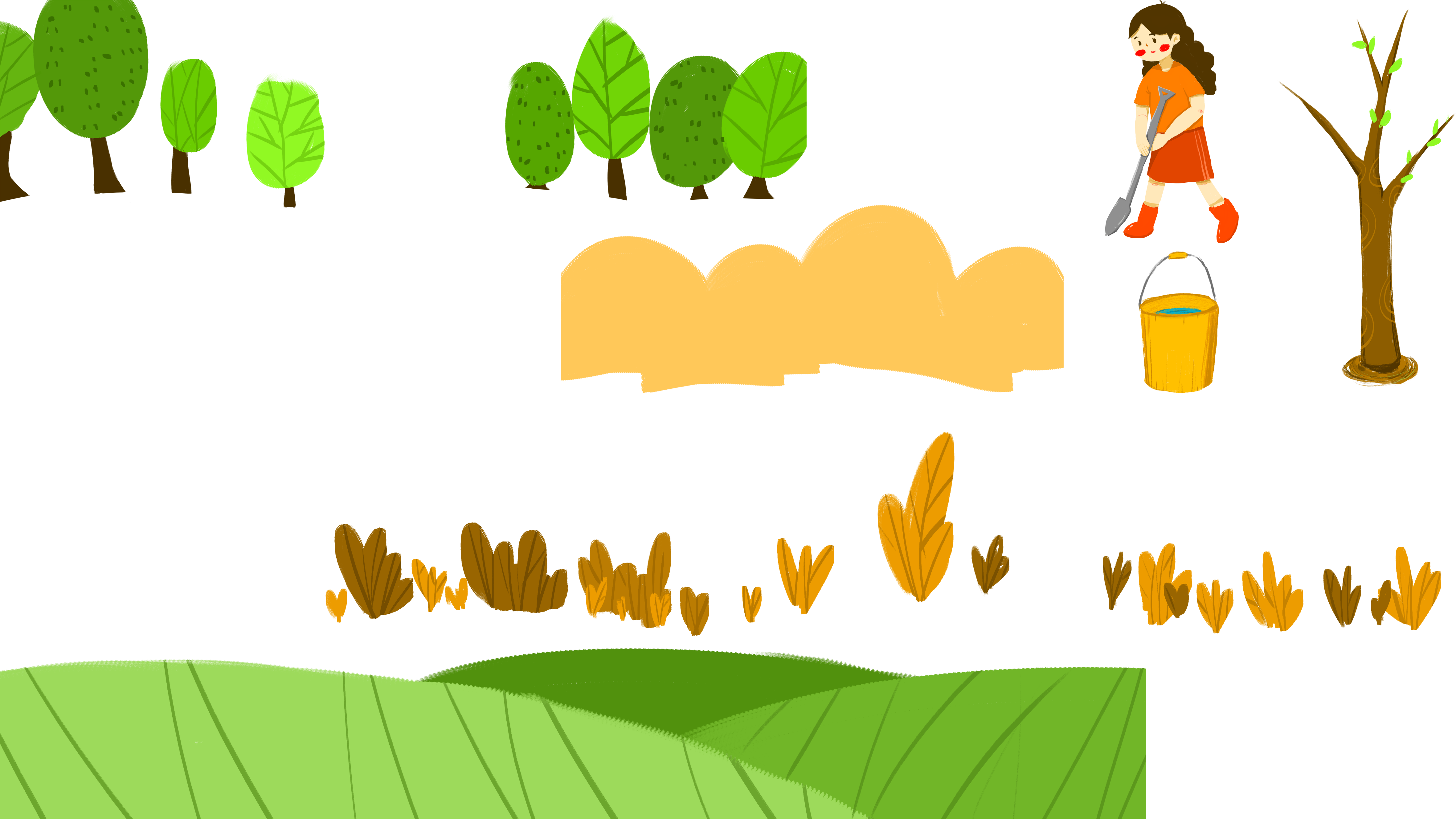 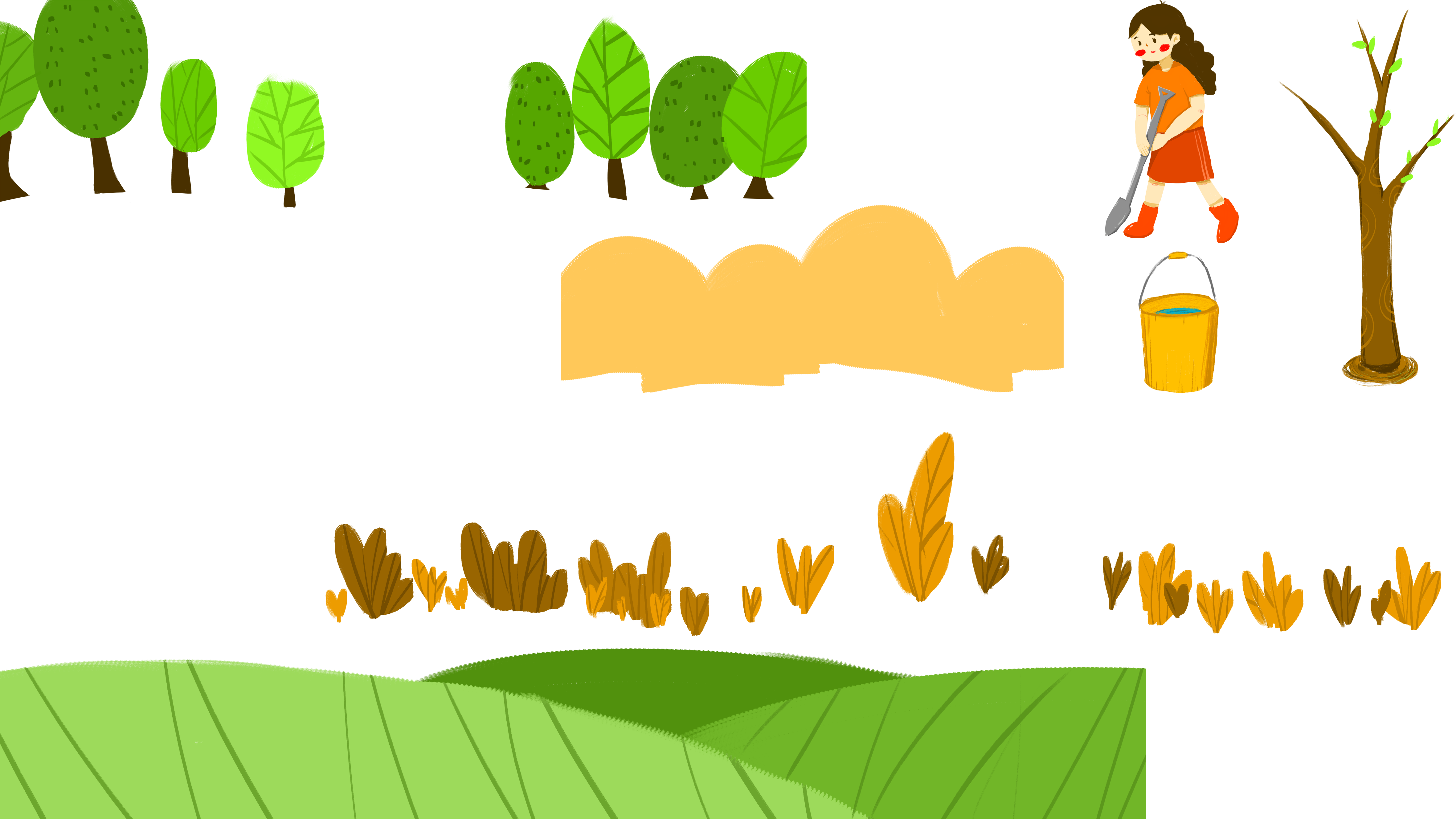 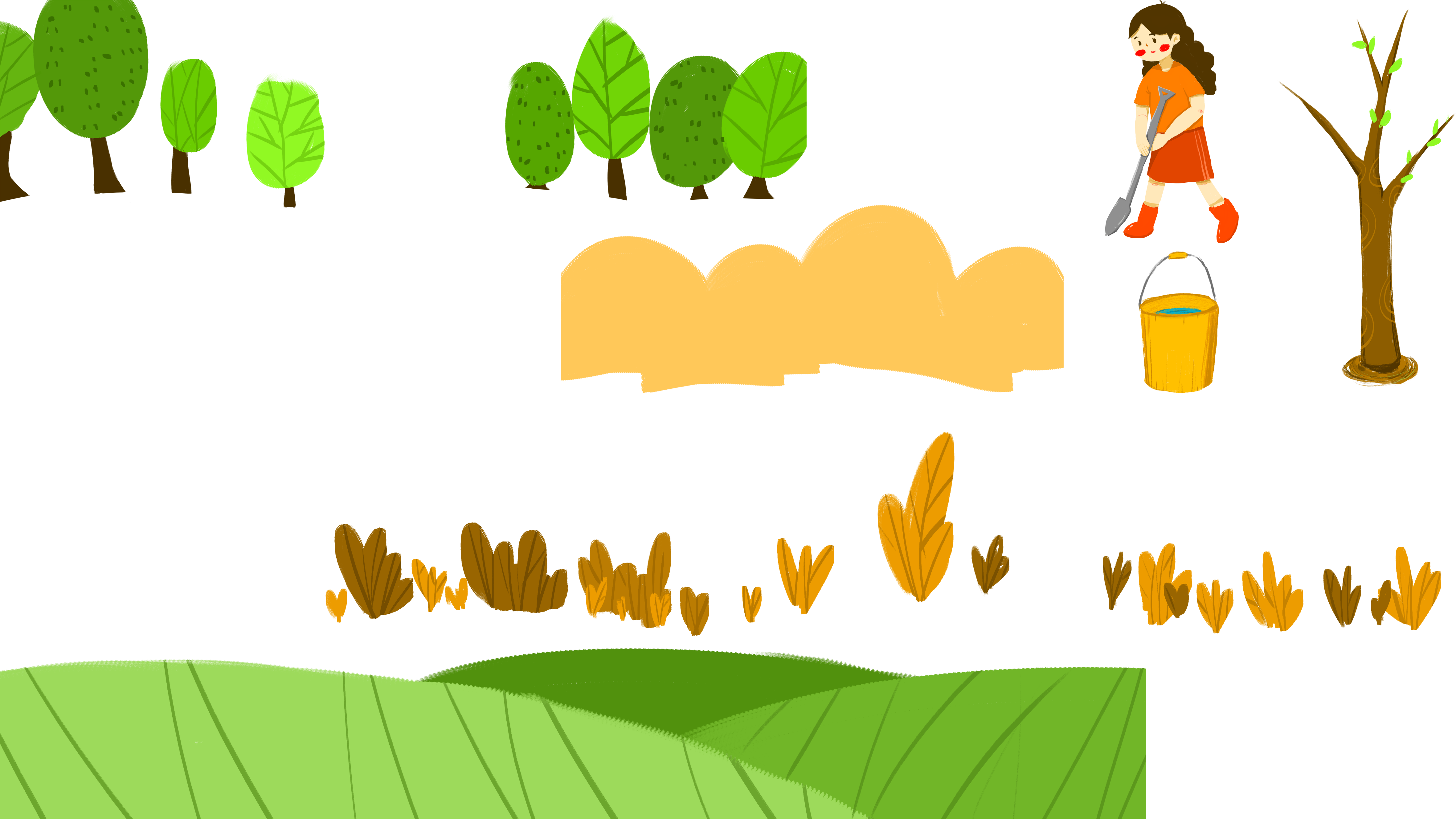 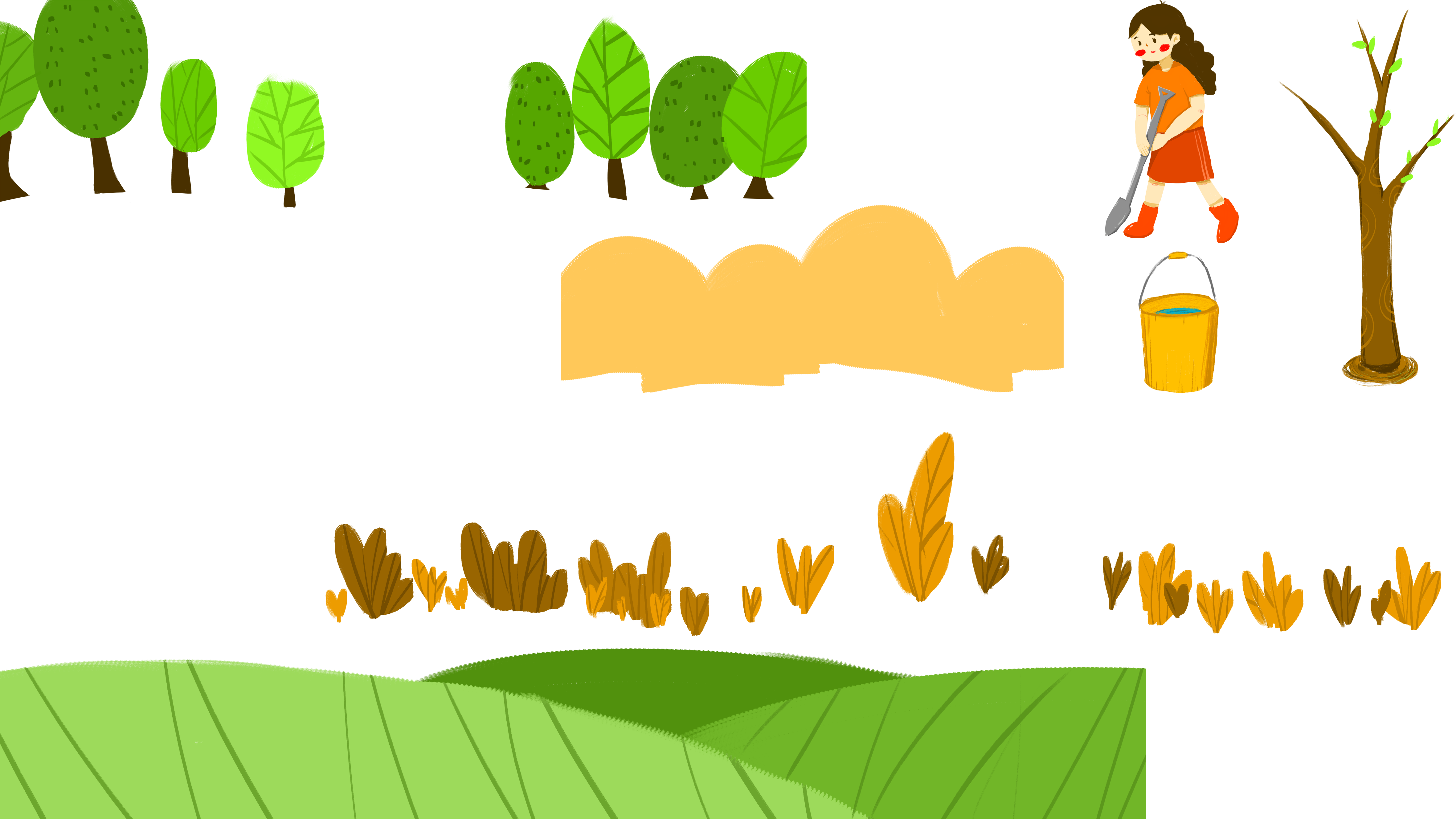 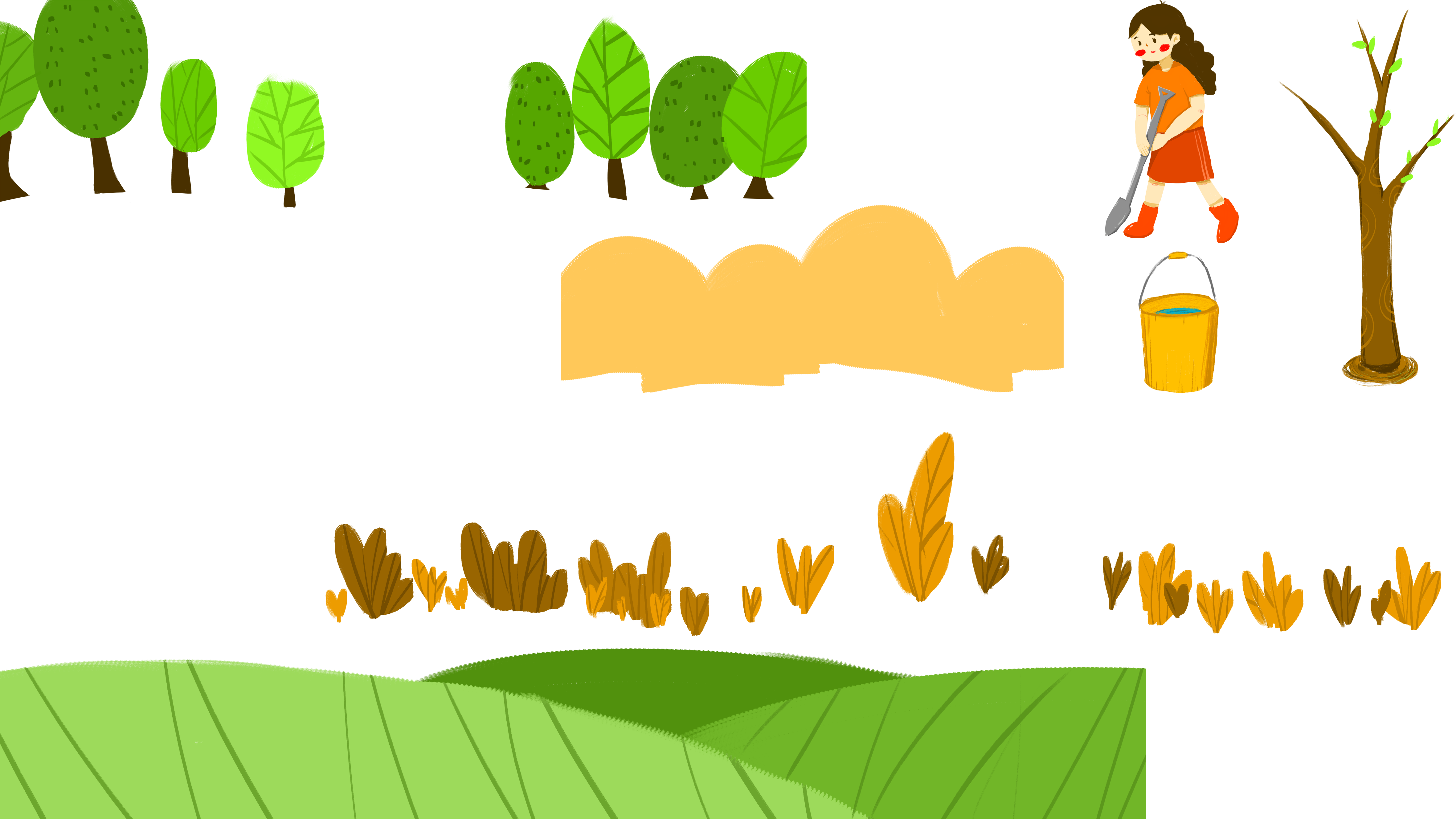 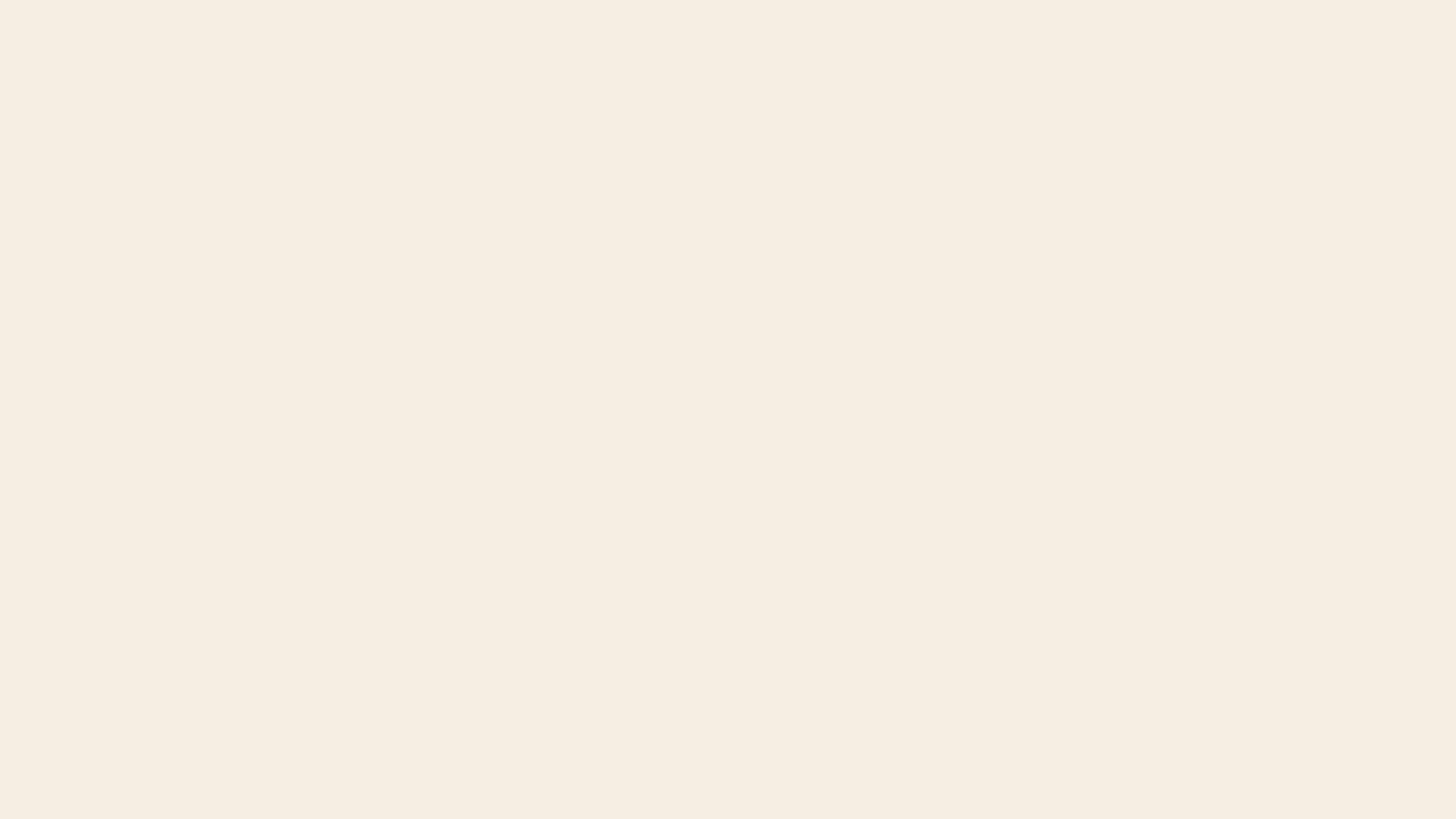 INDEX
1
单击此处添加标题
目 录
2
单击此处添加标题
3
单击此处添加标题
4
单击此处添加标题
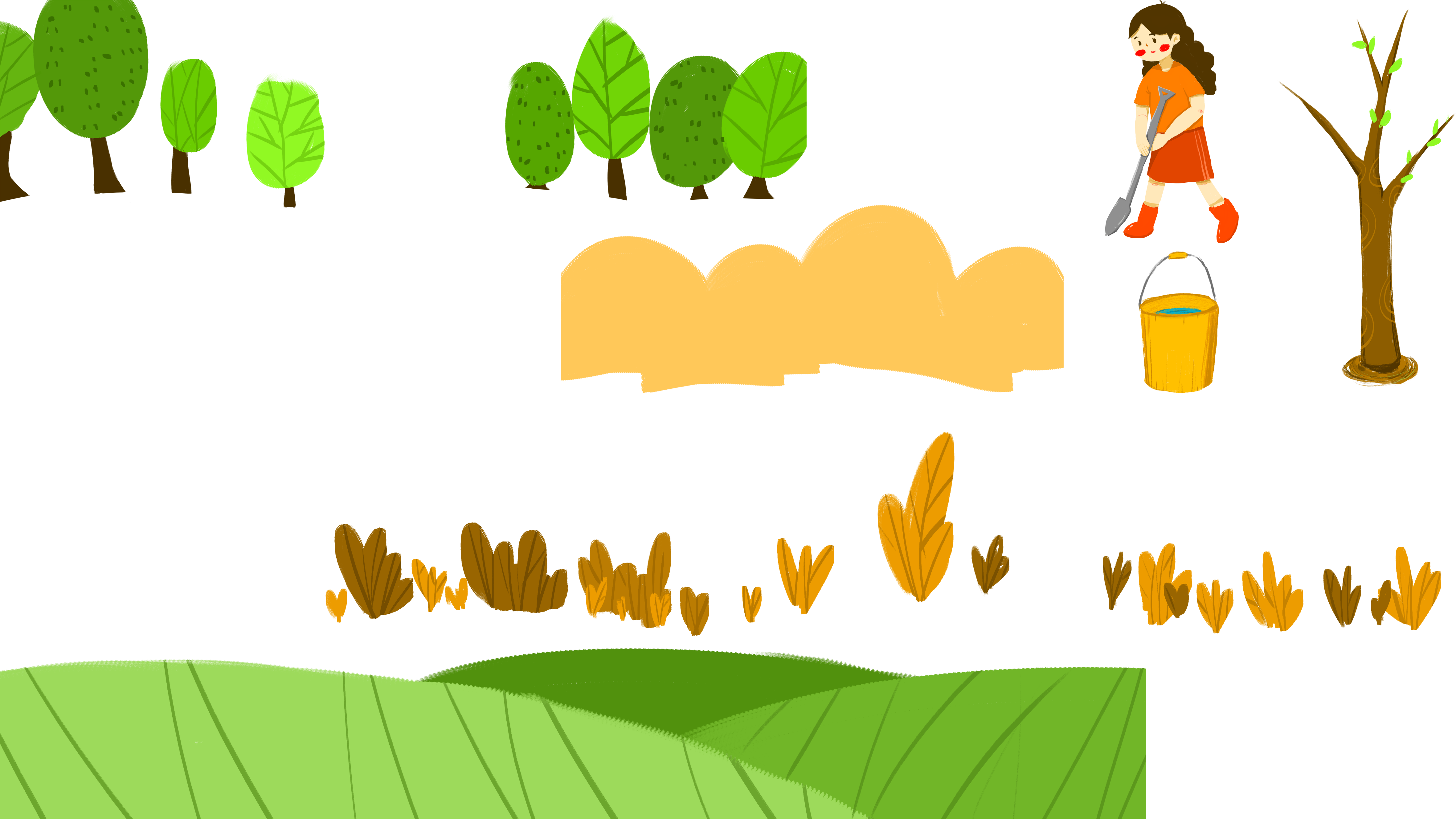 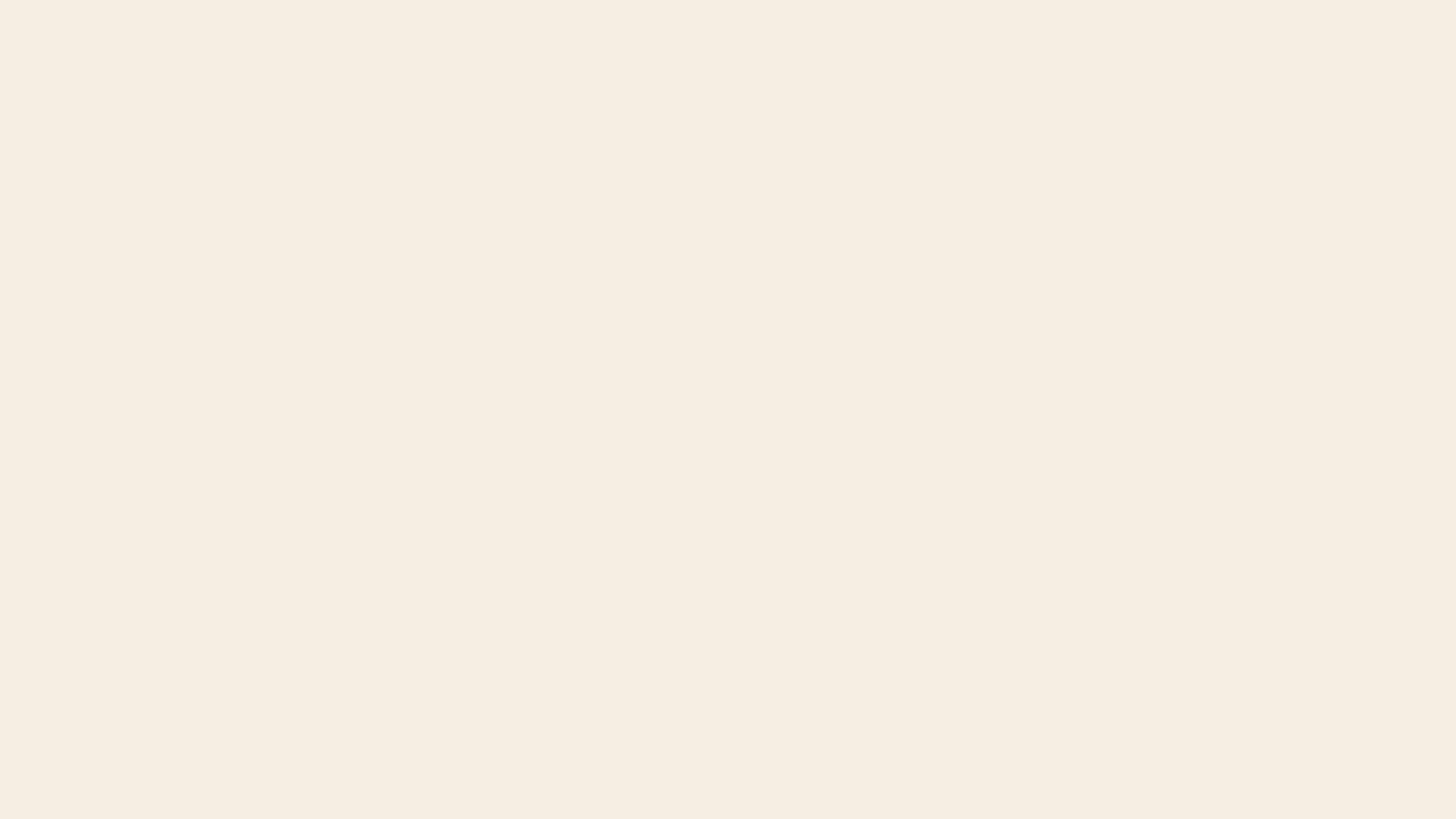 01
单击此处添加标题
输入替换内容输入替换内容输入替换内容输入替换内容输入替换内容
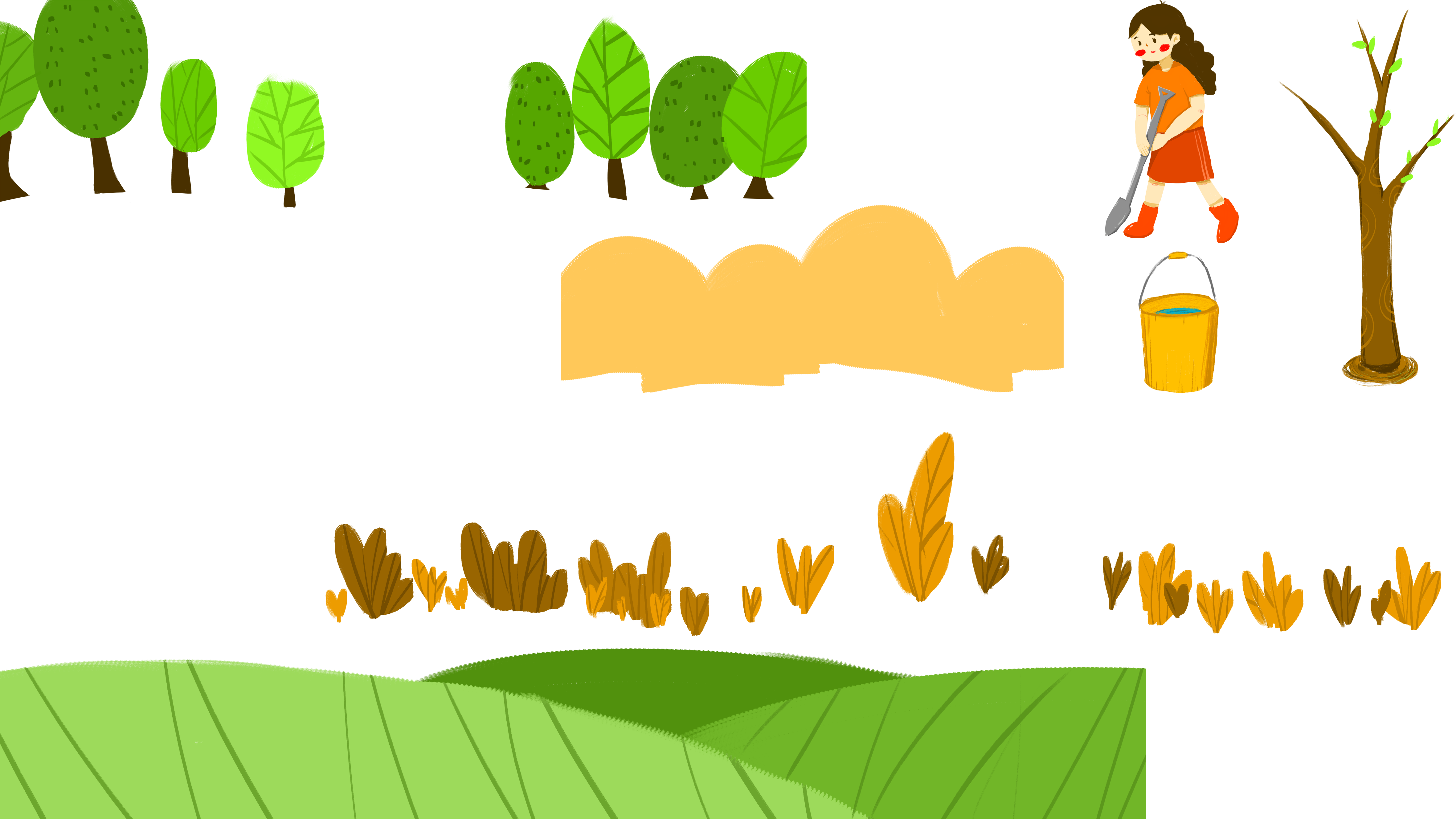 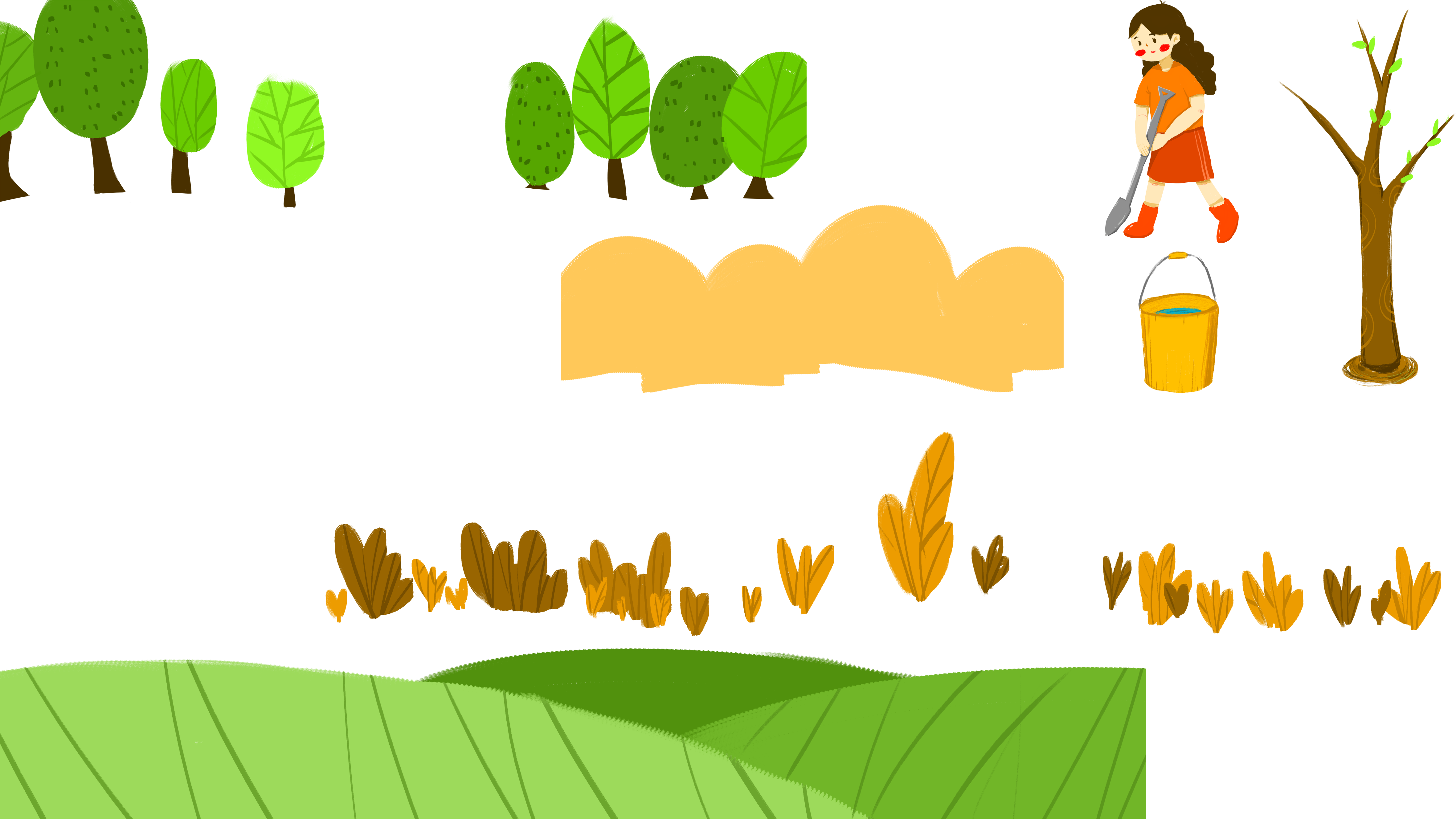 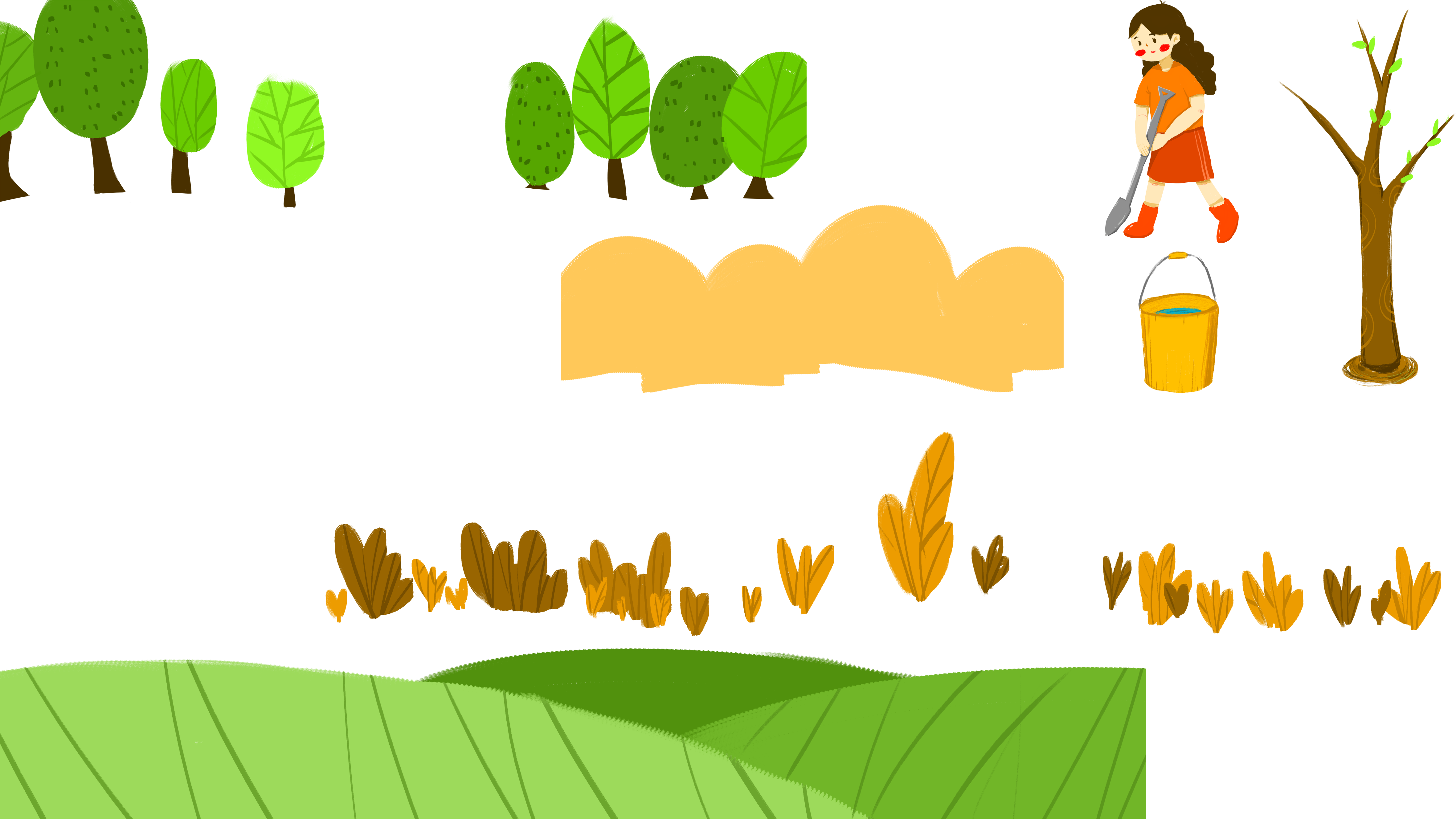 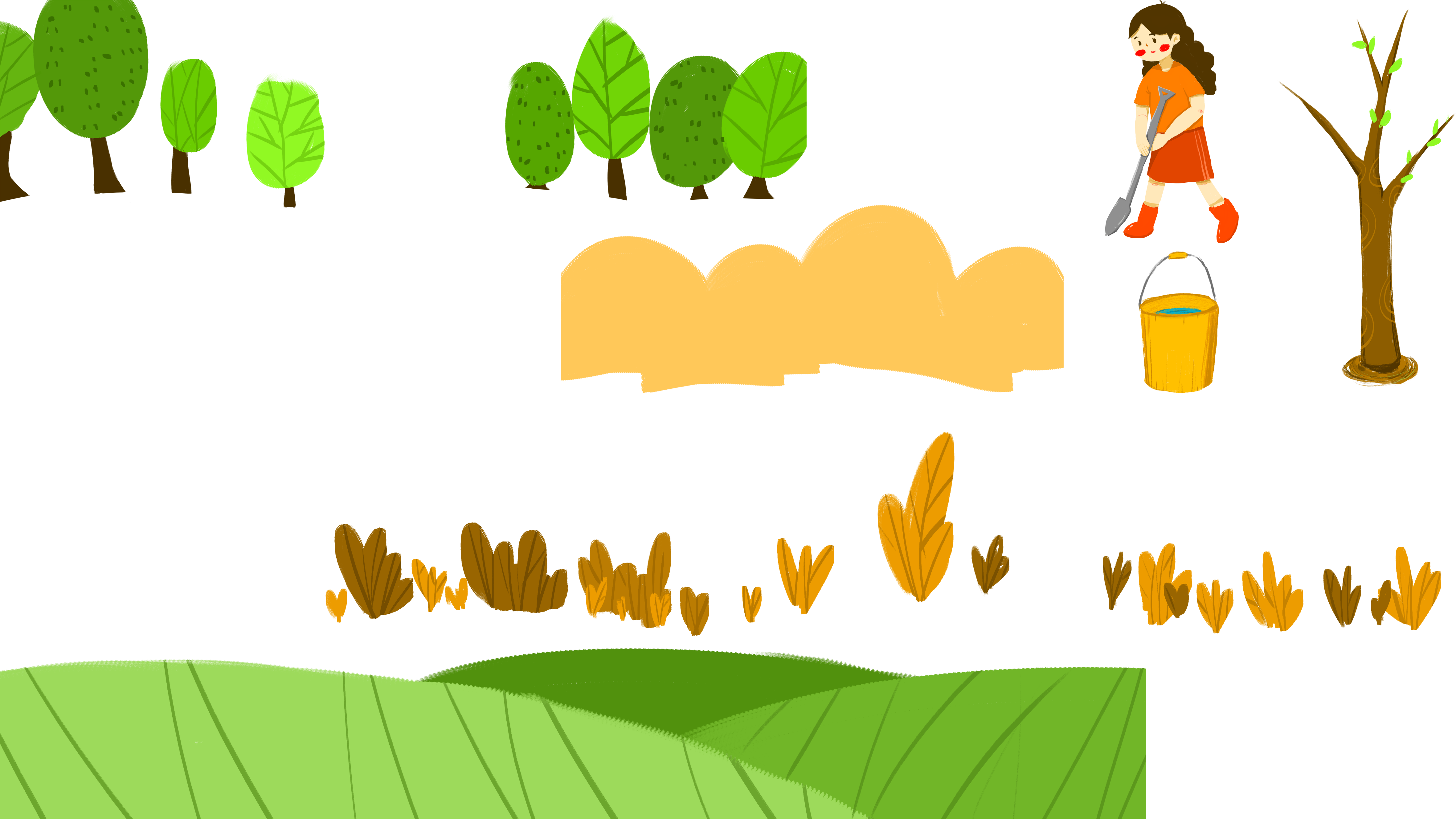 90%
80%
70%
95%
输入替换内容输入替换内容输入替换内容输入替换内容输入替换内容输入替换内容输入替换内容
输入替换内容输入替换内容输入替换内容输入替换内容输入替换内容输入替换内容输入替换内容
输入替换内容输入替换内容输入替换内容输入替换内容输入替换内容输入替换内容输入替换内容
输入替换内容输入替换内容输入替换内容输入替换内容输入替换内容输入替换内容输入替换内容
输入标题
04
输入替换内容输入替换内容输入替换内容输入替换内容输入替换内容
输入标题
输入替换内容输入替换内容输入替换内容输入替换内容输入替换内容
输入标题
02
输入替换内容输入替换内容输入替换内容输入替换内容输入替换内容输入替换内容
03
输入标题
01
输入替换内容输入替换内容输入替换内容输入替换内容输入替换内容
输入标题
输入替换内容输入替换内容输入替换内容输入替换内容输入替换内容
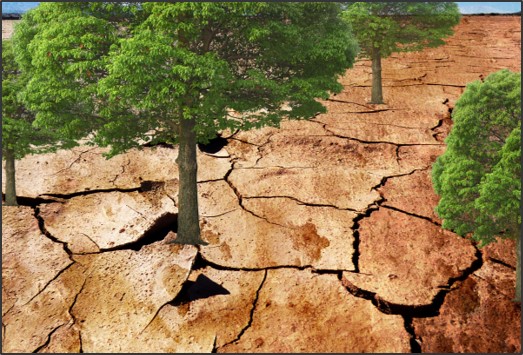 输入标题
输入替换内容输入替换内容输入替换内容输入替换内容输入替换内容
输入标题
输入标题
输入标题
输入替换内容输入替换内容输入替换内容输入替换内容输入替换内容
输入替换内容输入替换内容输入替换内容输入替换内容输入替换内容输入替换内容
输入标题
输入替换内容输入替换内容输入替换内容输入替换内容输入替换内容
输入标题
输入替换内容输入替换内容输入替换内容
输入标题
输入替换内容输入替换内容输入替换内容
输入标题
输入替换内容输入替换内容输入替换内容
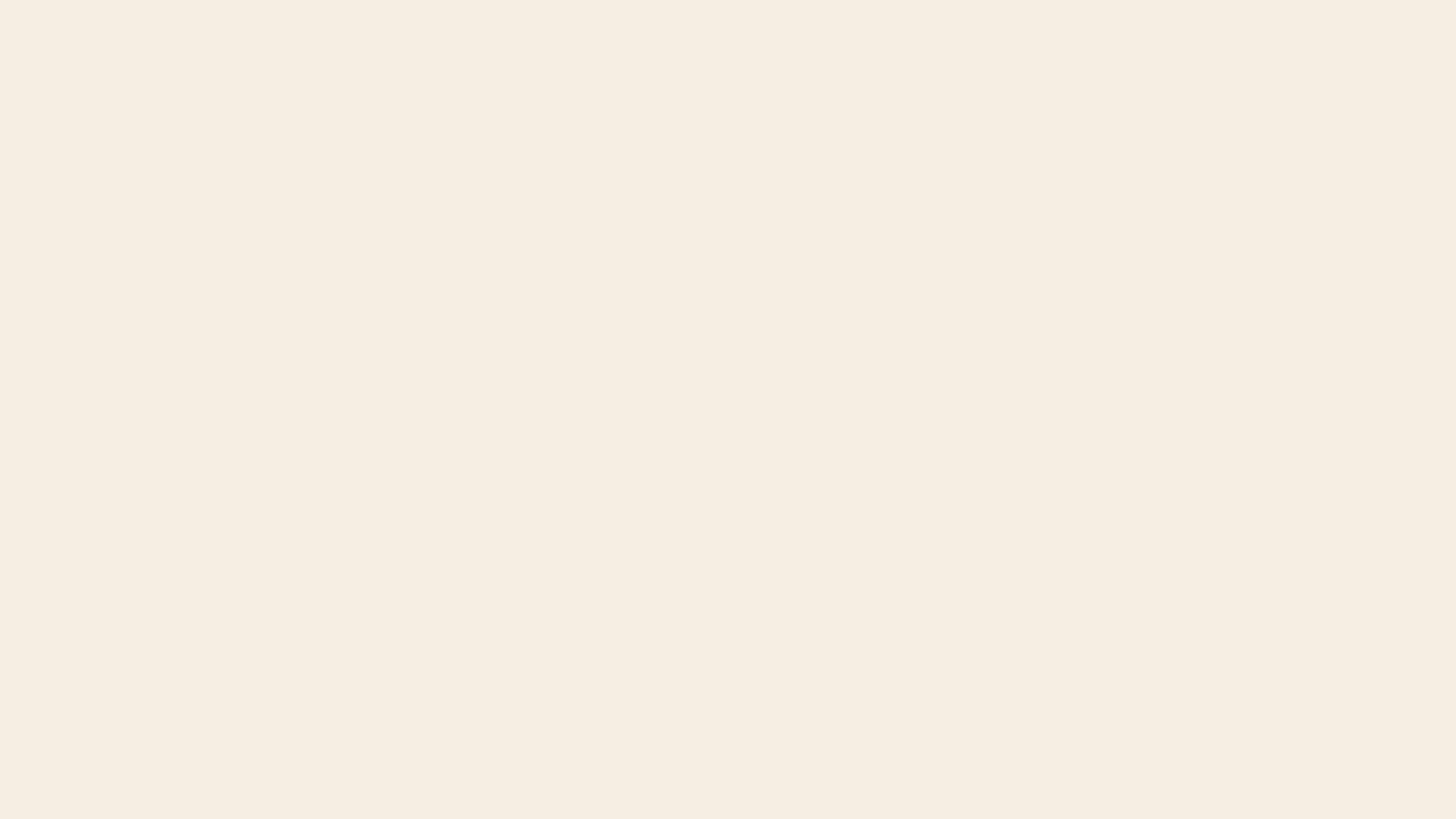 02
单击此处添加标题
输入替换内容输入替换内容输入替换内容输入替换内容输入替换内容
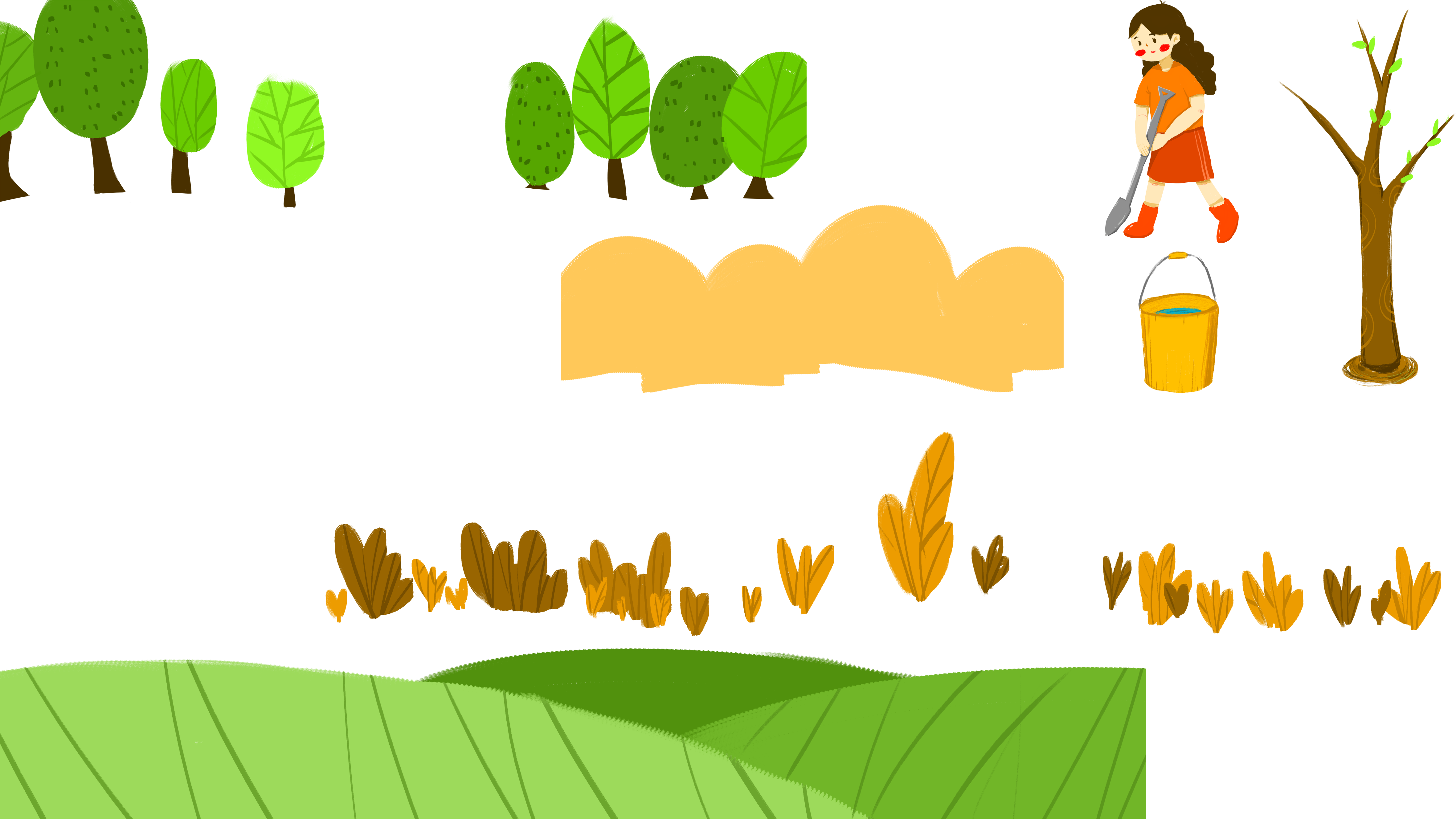 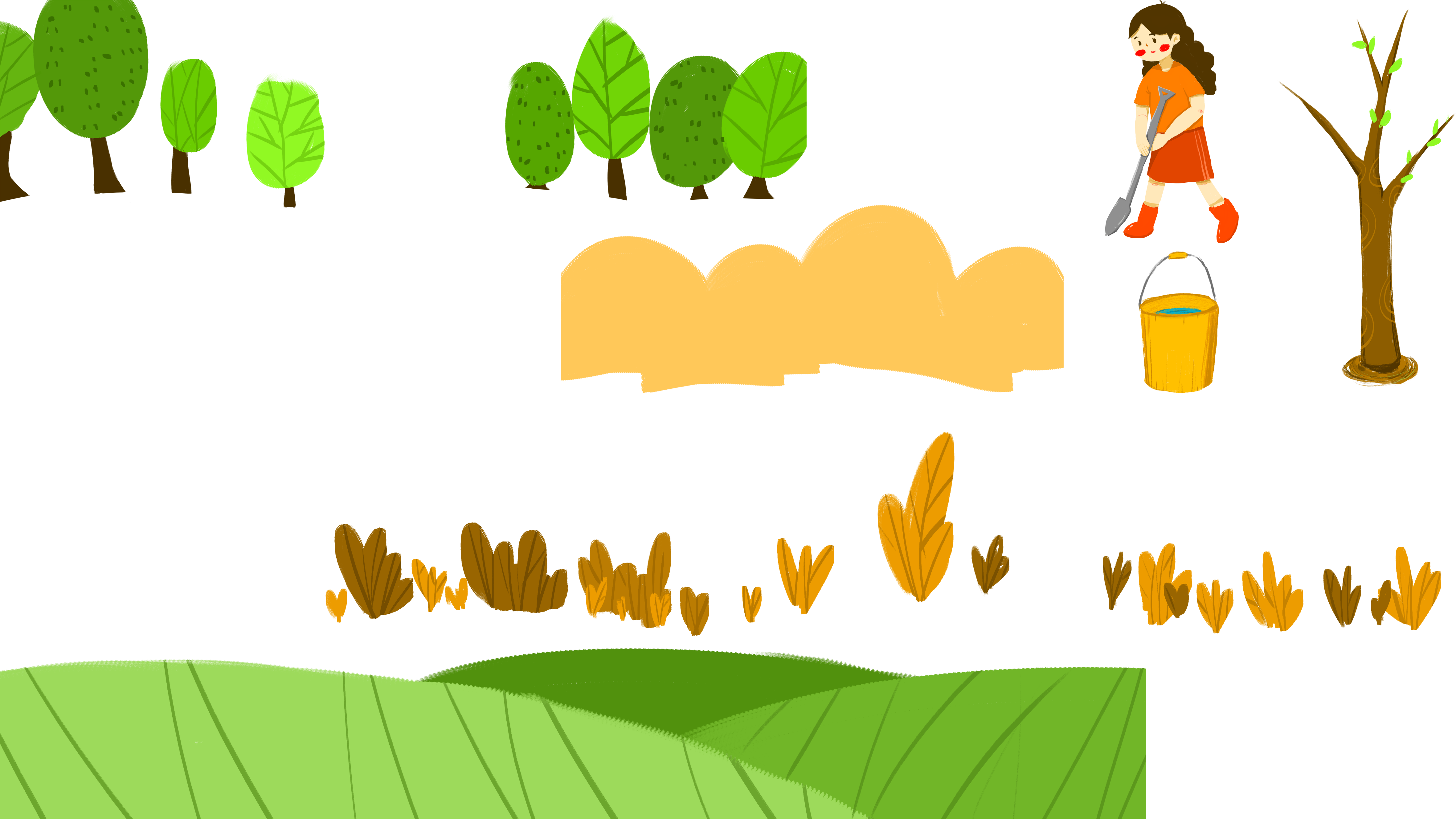 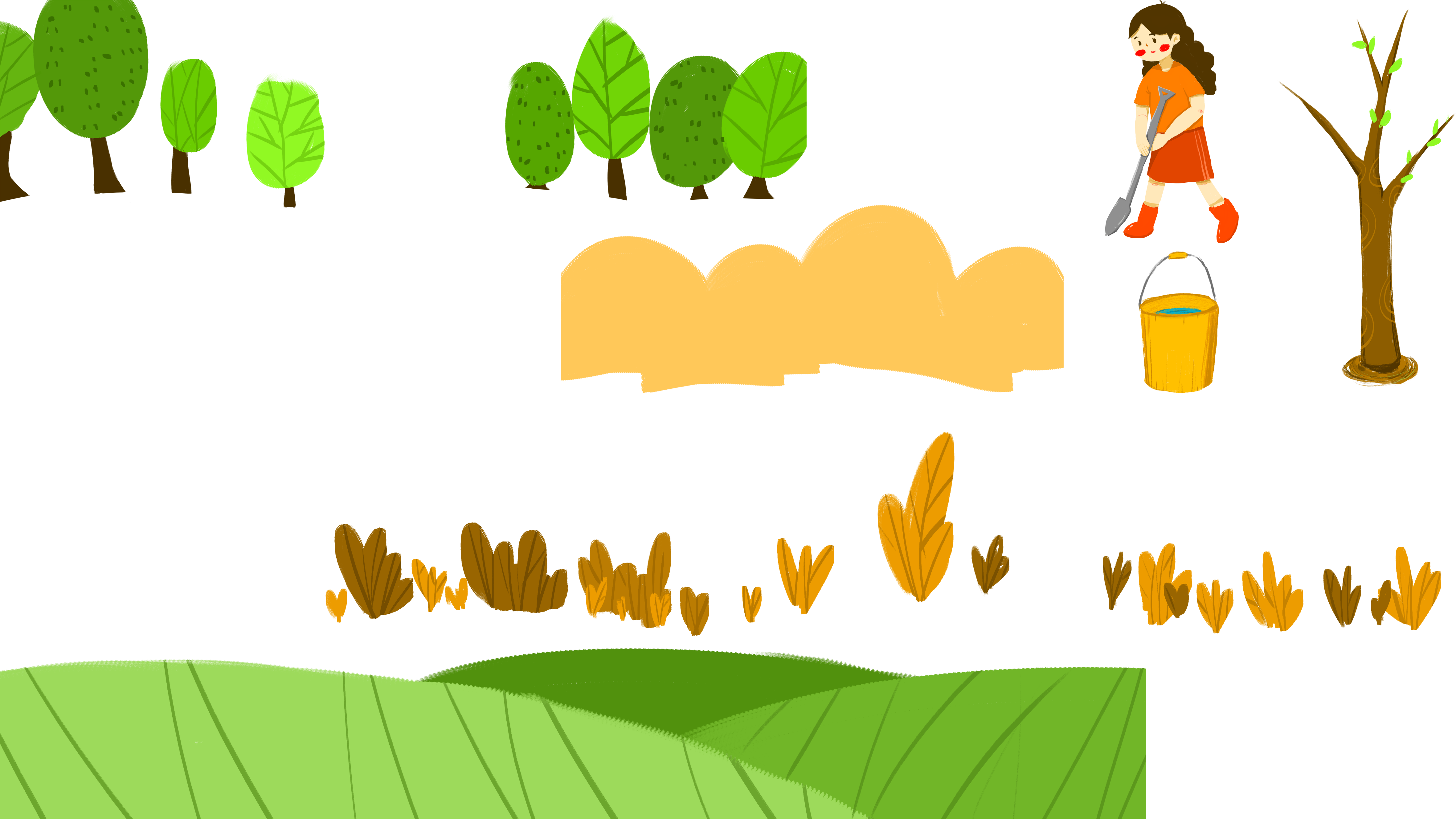 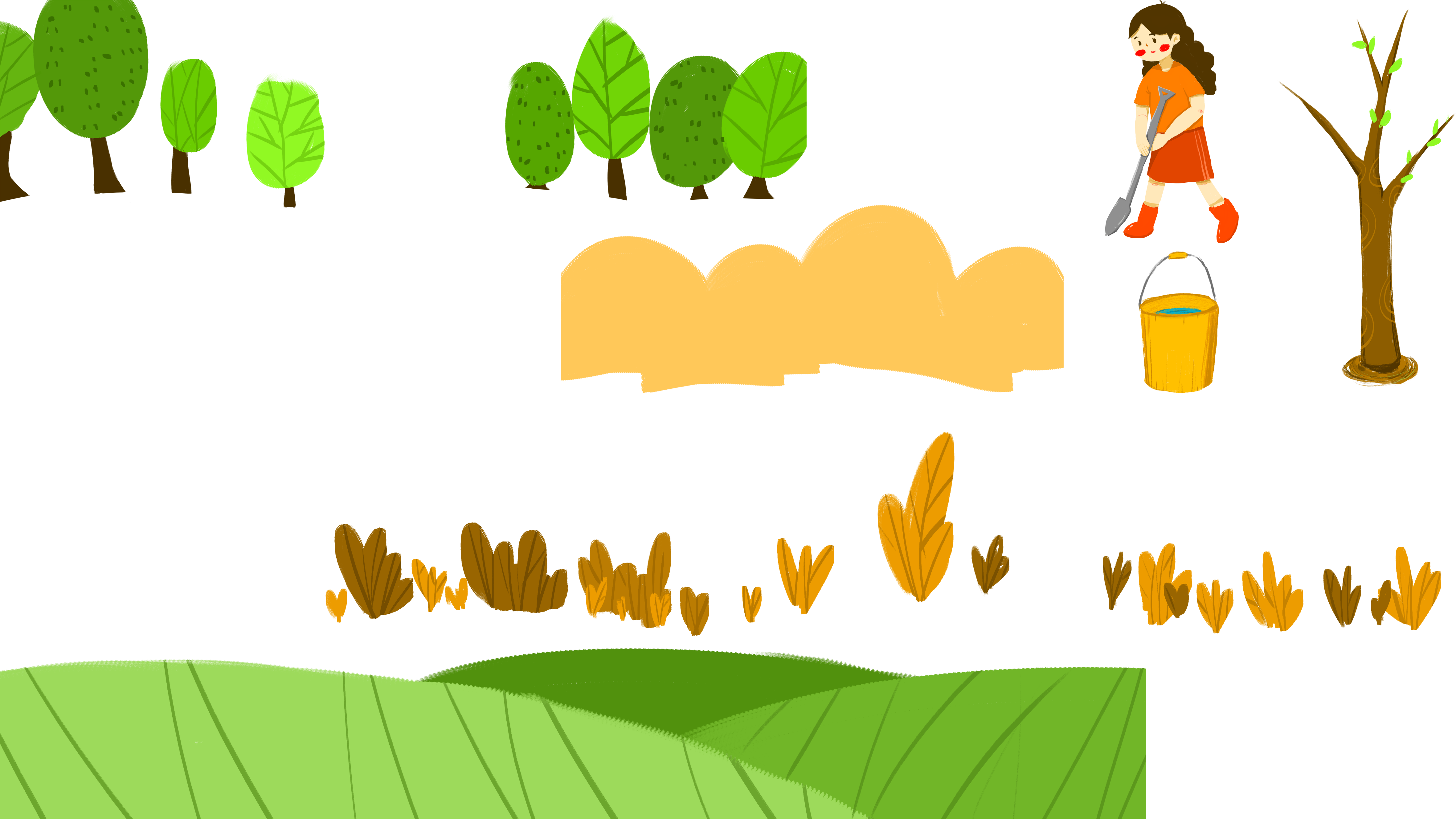 输入替换内容输入替换内容输入替换内容输入替换内容输入替换内容输入替换内容输入替换内容输入替换内容输入替换内容输入替换内容
输入替换内容输入替换内容输入替换内容输入替换内容输入替换内容
输入替换内容输入替换内容输入替换内容输入替换内容输入替换内容输入替换内容
输入替换内容输入替换内容输入替换内容输入替换内容输入替换内容
输入标题 04
输入标题 02
输入标题 03
输入标题 04
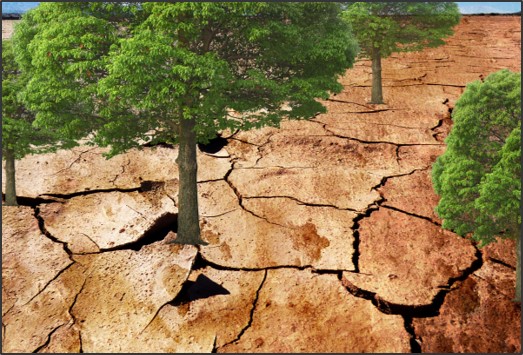 输入标题
输入替换内容输入替换内容输入替换内容
输入标题
输入替换内容输入替换内容输入替换内容输入替换内容
输入标题
输入替换内容输入替换内容输入替换内容输入替换内容
输入标题
输入标题
输入标题
输入标题
输入标题
输入标题
输入标题
输入标题
输入替换内容输入替换内容输入替换内容
输入标题
输入替换内容输入替换内容输入替换内容
输入替换内容输入替换内容输入替换内容输入替换内容输入替换内容输入替换内容输入替换内容输入替换内容输入替换内容输入替换内容输入替换内容输入替换内容输入替换内容
输入替换内容输入替换内容输入替换内容
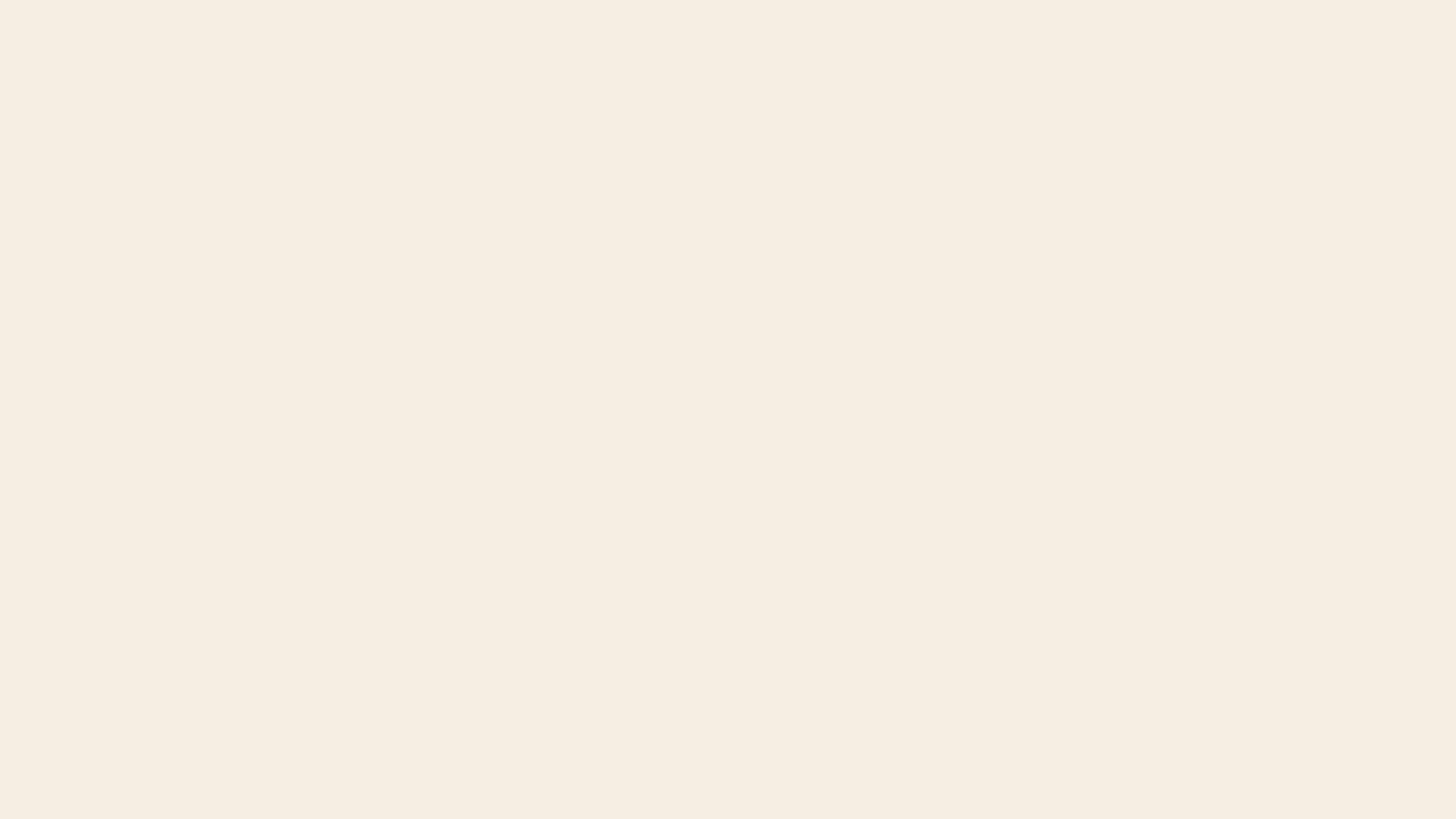 03
单击此处添加标题
输入替换内容输入替换内容输入替换内容输入替换内容输入替换内容
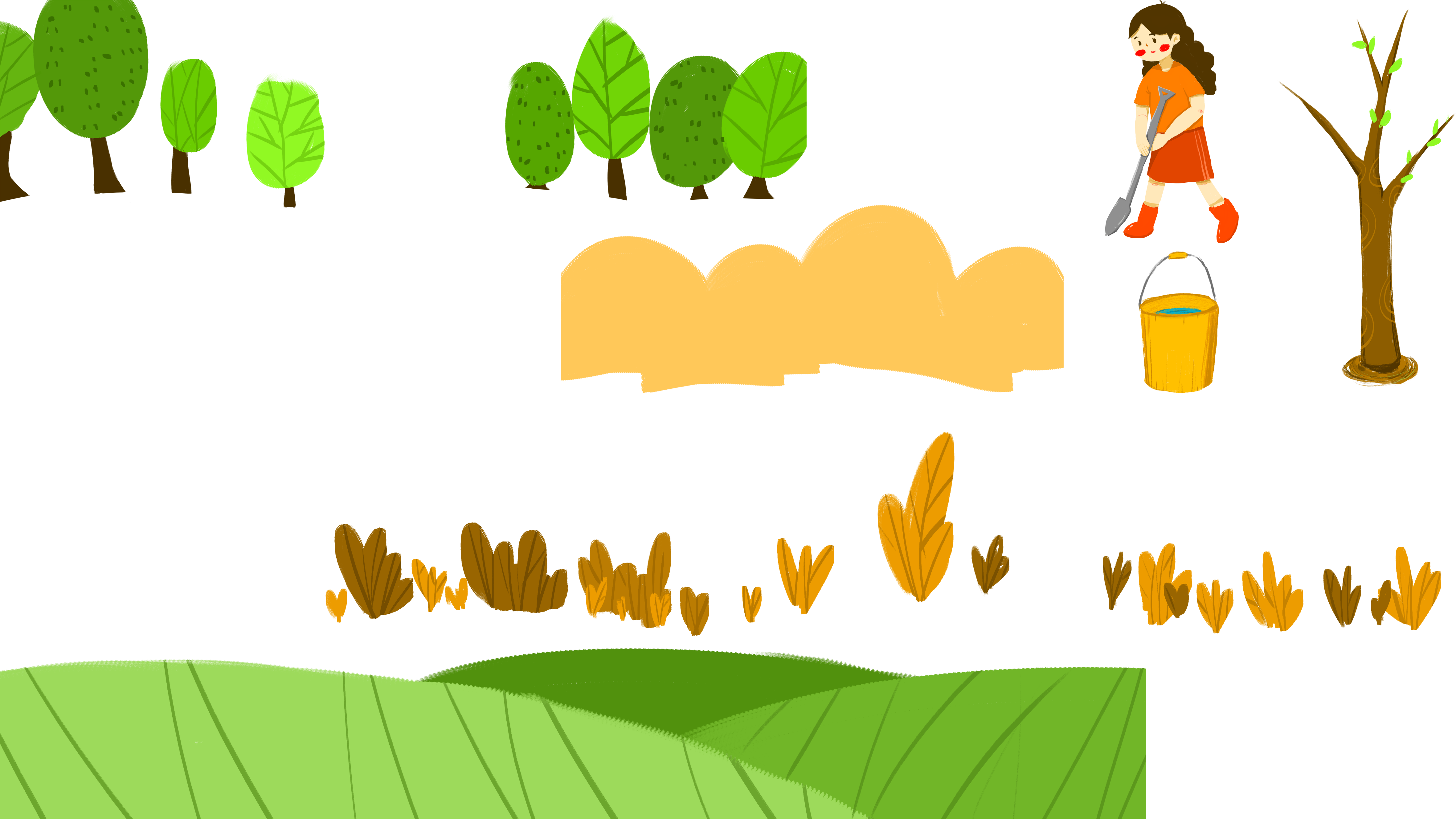 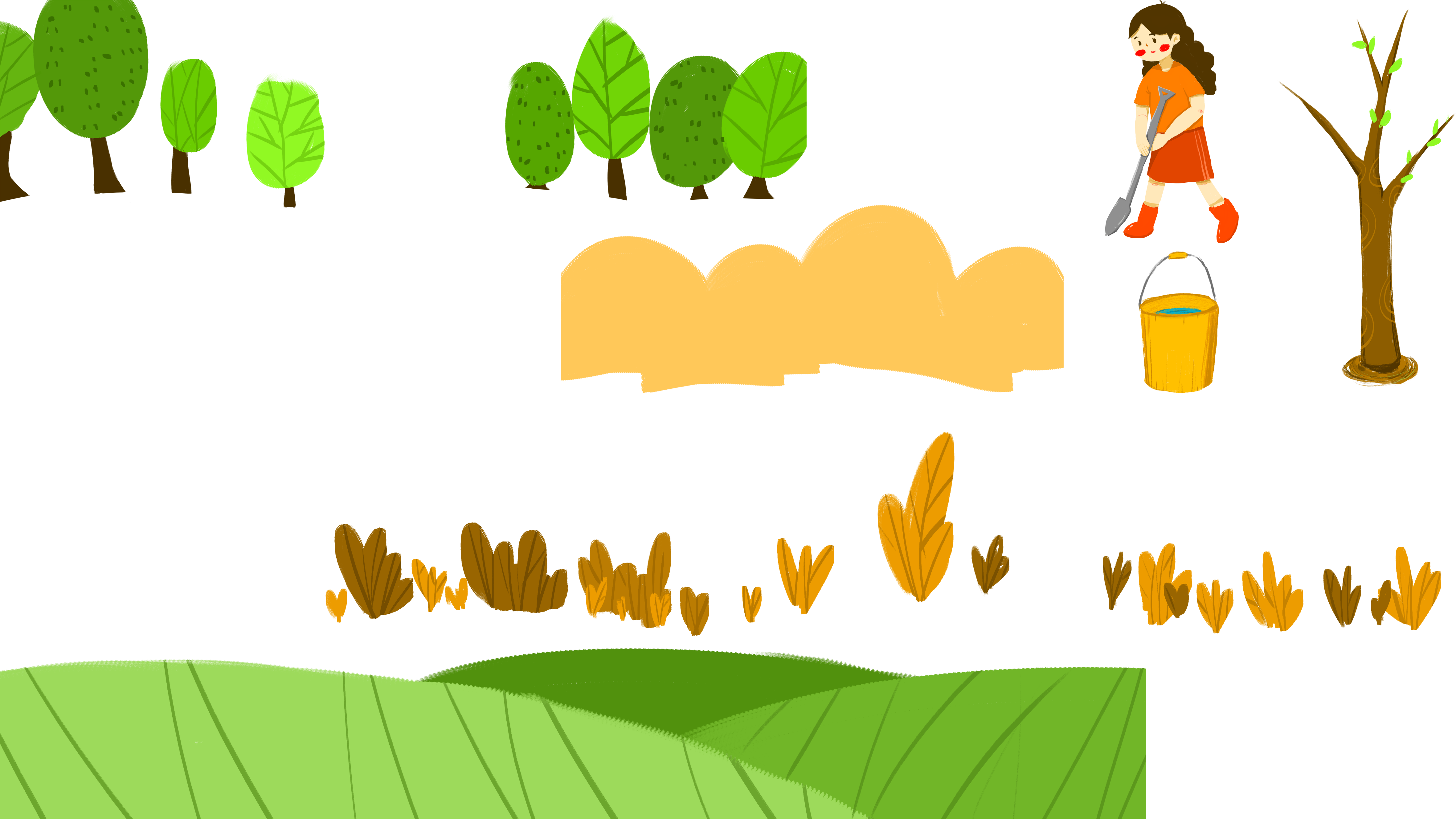 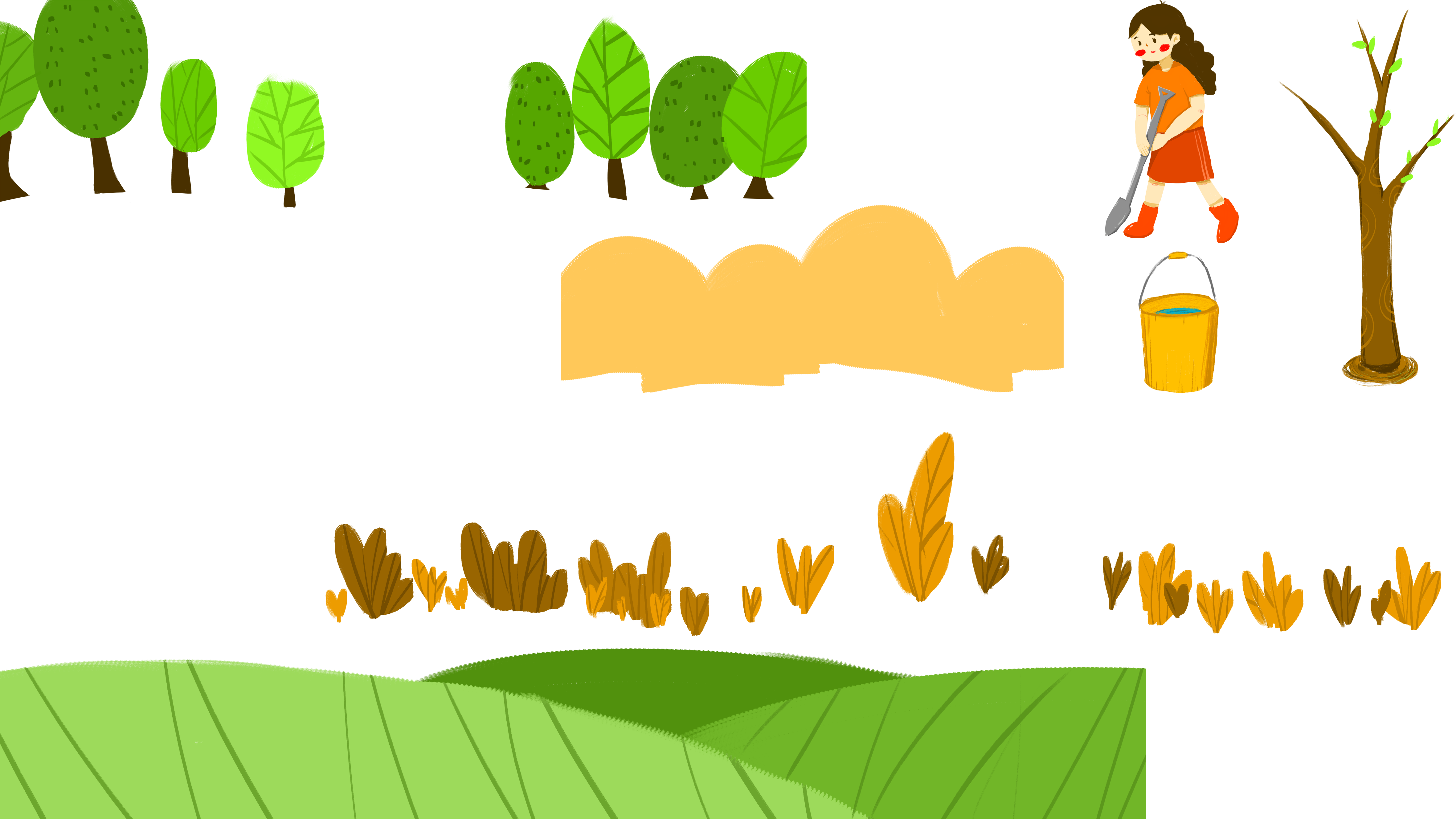 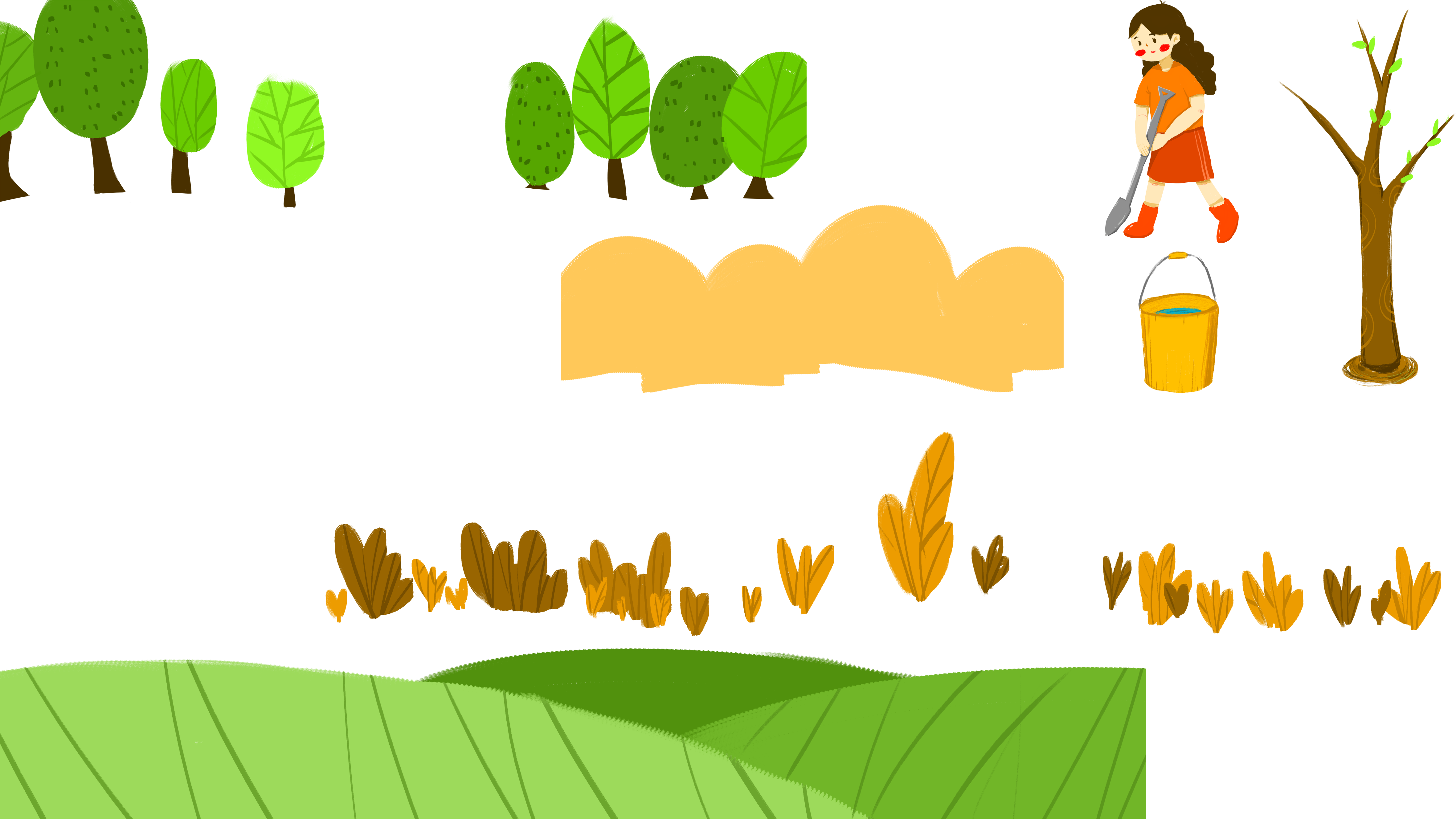 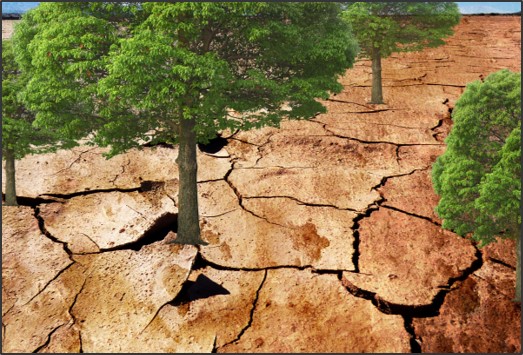 输入标题
输入替换内容输入替换内容输入替换内容输入替换内容输入替换内容输入替换内容输入替换内容输入替换内容输入替换内容输入替换内容输入替换内容输入替换内容输入替换内容输入替换内容输入替换内容
输入标题
输入替换内容输入替换内容输入替换内容输入替换内容输入替换内容输入替换内容输入替换内容输入替换内容输入替换内容输入替换内容输入替换内容输入替换内容输入替换内容输入替换内容输入替换内容输入替换内容输入替换内容输入替换内容输入替换内容输入替换内容输入替换内容输入替换内容输入替换内容输入替换内容输入替换内容输入替换内容输入替换内容输入替换内容输入替换内容输入替换内容
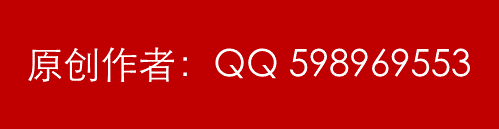 Europe (2019)
输入替换内容输入替换内容输入替换内容输入替换内容输入替换内容
输入替换内容输入替换内容输入替换内容输入替换内容
U.S.A. (2019)
86
64
49
输入替换内容输入替换内容输入替换内容输入替换内容输入替换内容
Asia (2019)
输入标题
输入替换内容输入替换内容输入替换内容输入替换内容输入替换内容输入替换内容输入替换内容输入替换内容输入替换内容输入替换内容输入替换内容输入替换内容输入替换内容输入替换内容输入替换内容输入替换内容输入替换内容输入替换内容输入替换内容输入替换内容输入替换内容输入替换内容
输入标题
输入标题
输入标题
输入标题
输入替换内容输入替换内容输入替换内容输入替换内容输入替换内容
输入替换内容输入替换内容输入替换内容输入替换内容输入替换内容
输入替换内容输入替换内容输入替换内容输入替换内容输入替换内容
输入替换内容输入替换内容输入替换内容输入替换内容输入替换内容
输入标题
输入替换内容输入替换内容输入替换内容输入替换内容输入替换内容
输入标题
输入标题
输入替换内容输入替换内容输入替换内容输入替换内容
输入替换内容输入替换内容输入替换内容输入替换内容输入替换内容
输入标题
输入标题
输入替换内容输入替换内容输入替换内容输入替换内容输入替换内容
输入替换内容输入替换内容输入替换内容输入替换内容输入替换内容
输入标题
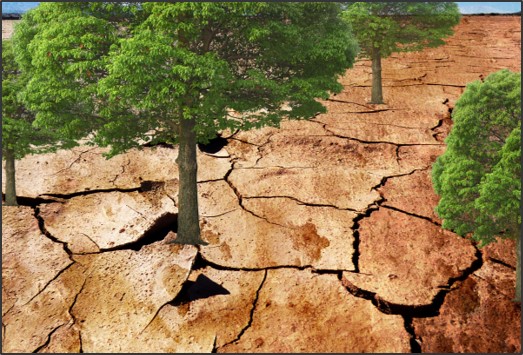 输入替换内容输入替换内容输入替换内容输入替换内容输入替换内容输入替换内容输入替换内容输入替换内容输入替换内容输入替换内容输入替换内容
输入替换内容输入替换内容输入替换内容输入替换内容输入替换内容输入替换内容
输入标题
输入替换内容输入替换内容输入替换内容输入替换内容输入替换内容输入替换内容输入替换内容输入替换内容输入替换内容输入替换内容
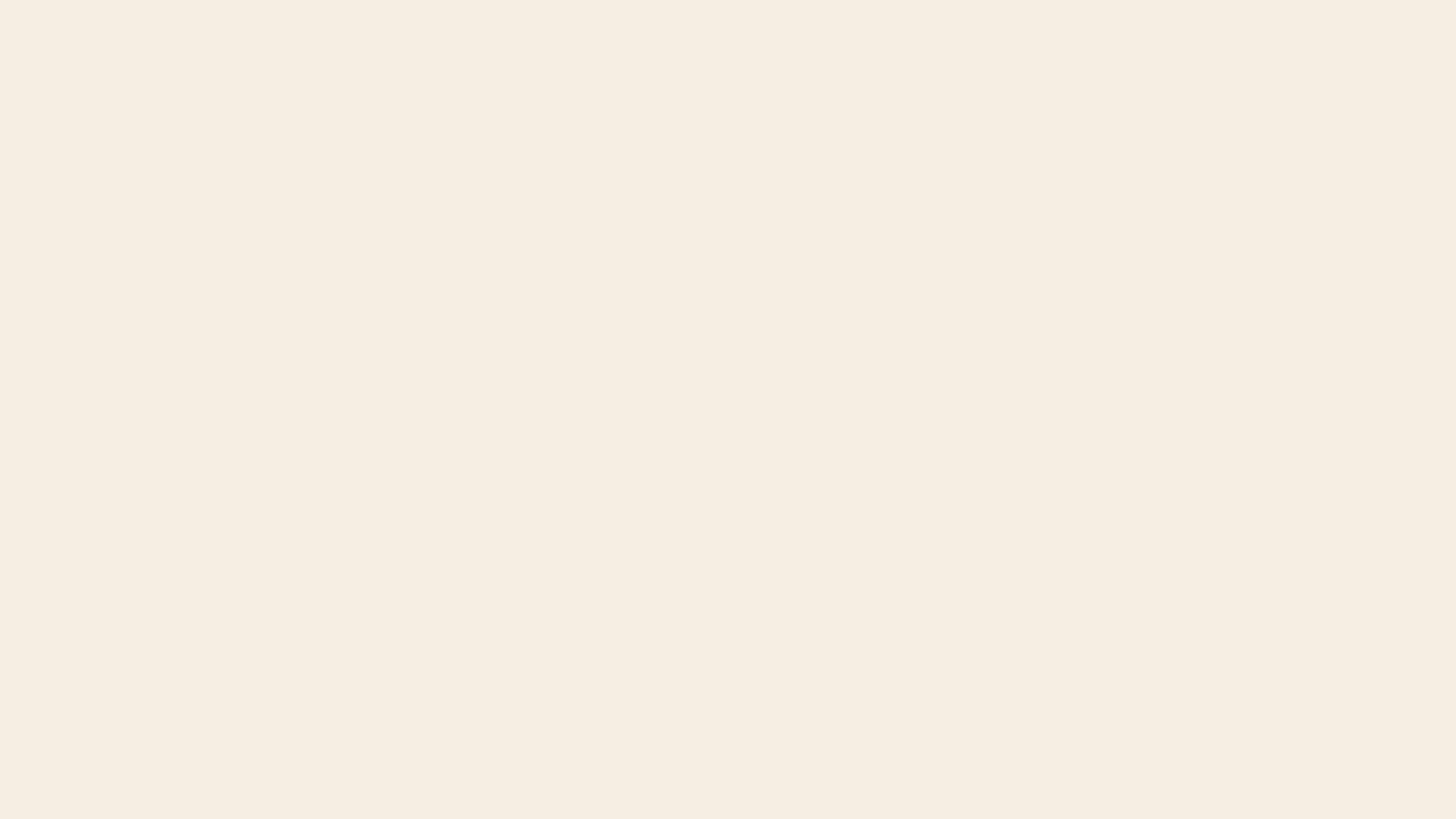 04
单击此处添加标题
输入替换内容输入替换内容输入替换内容输入替换内容输入替换内容输入替换内容
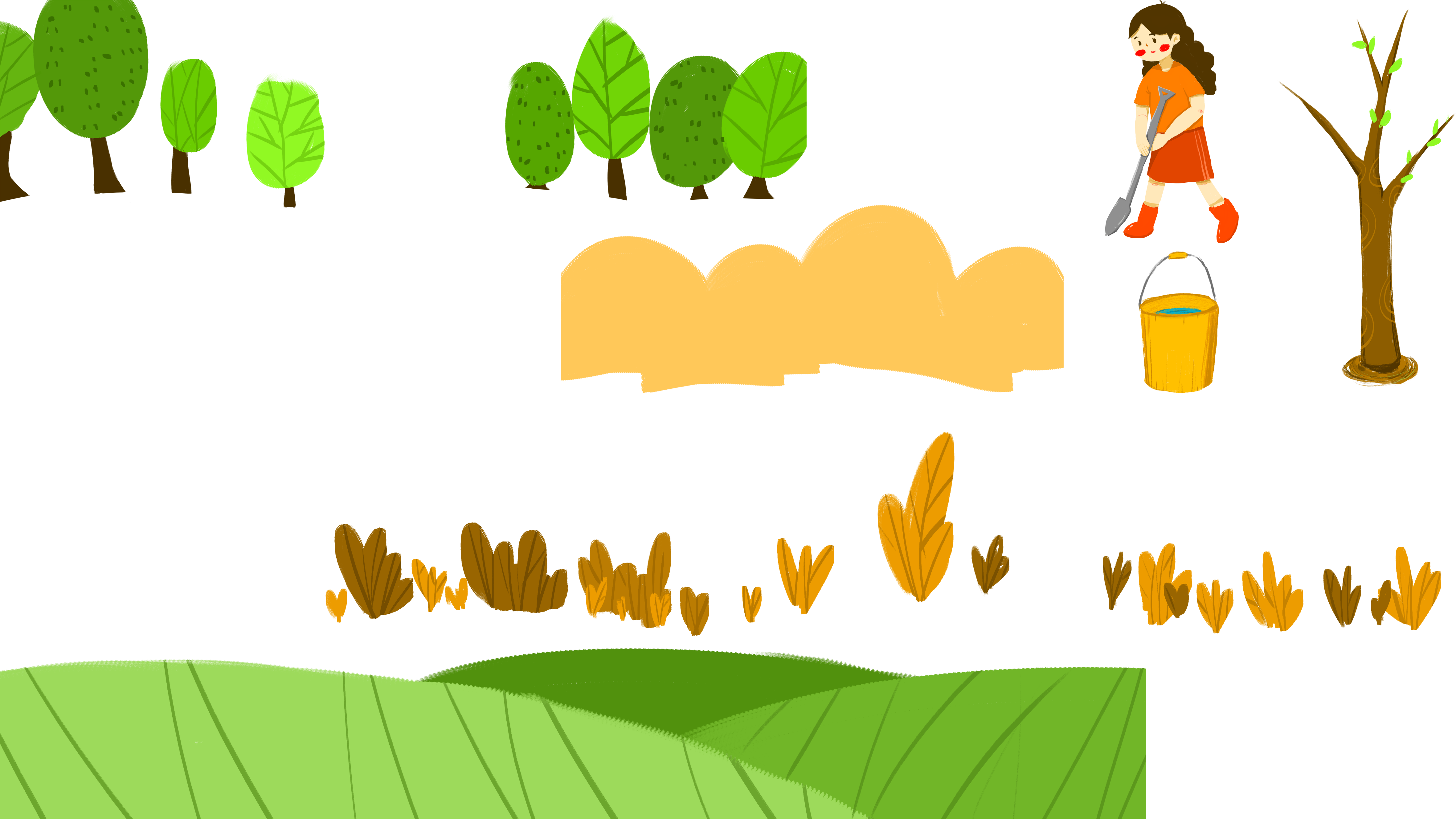 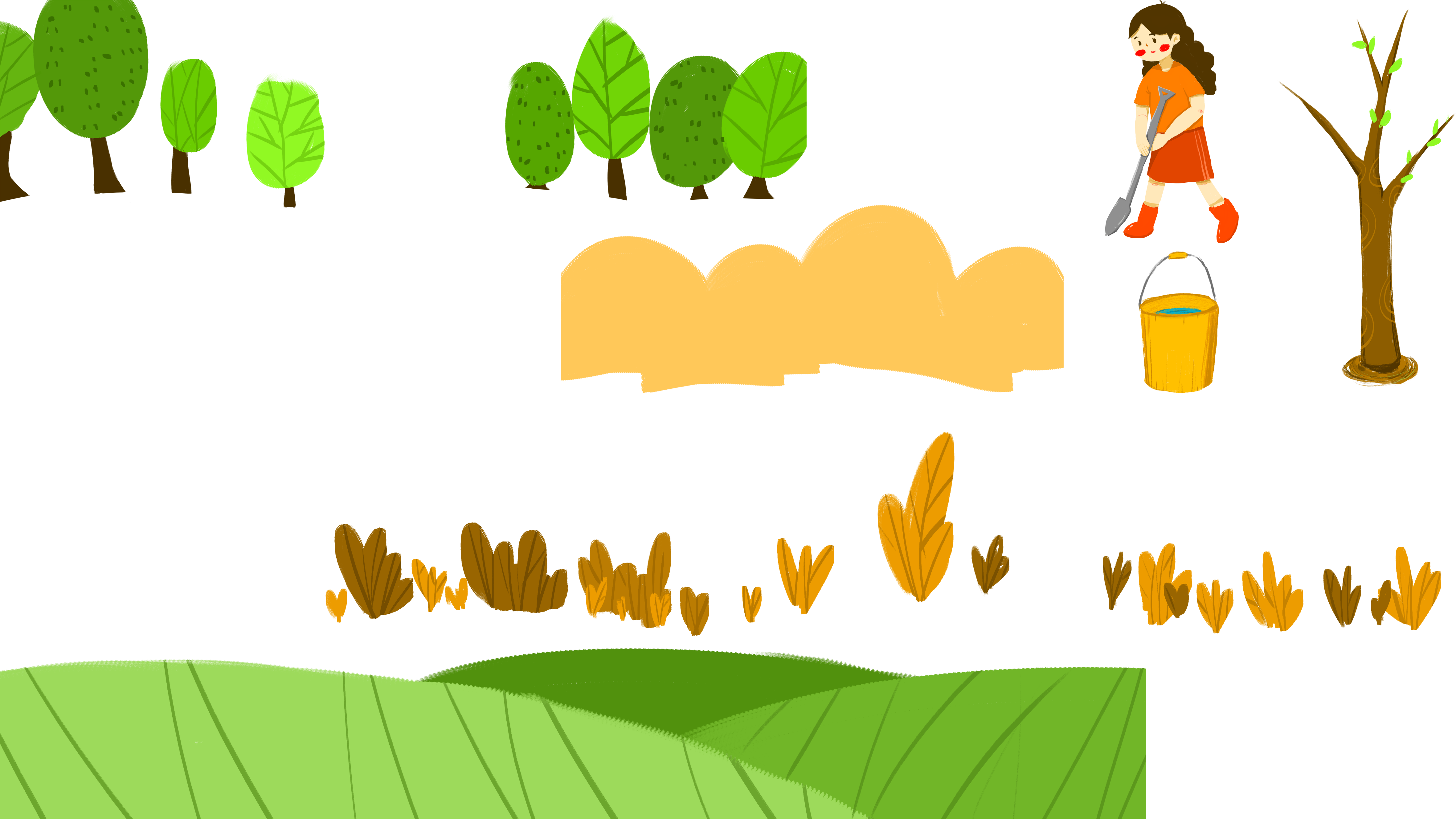 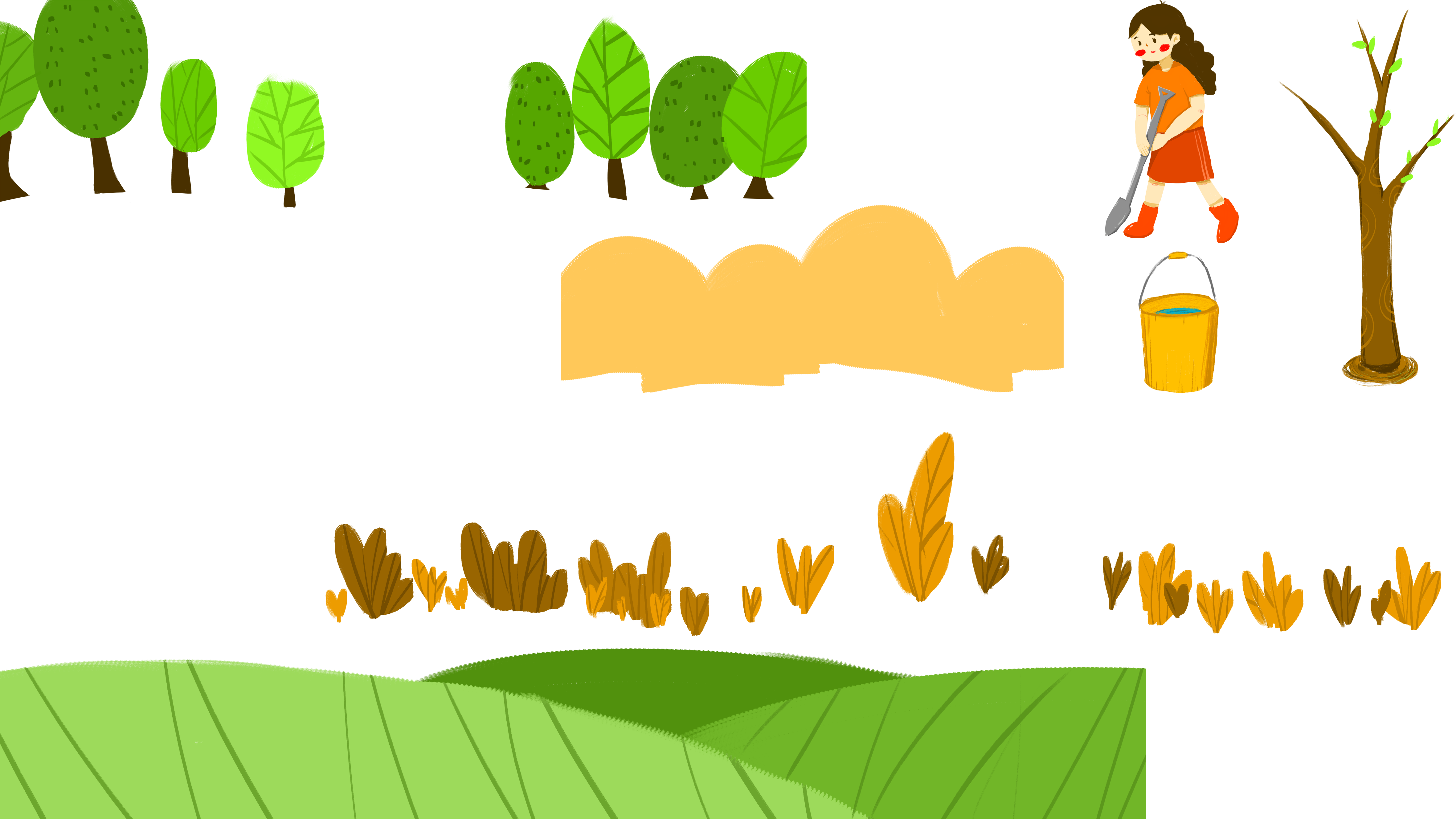 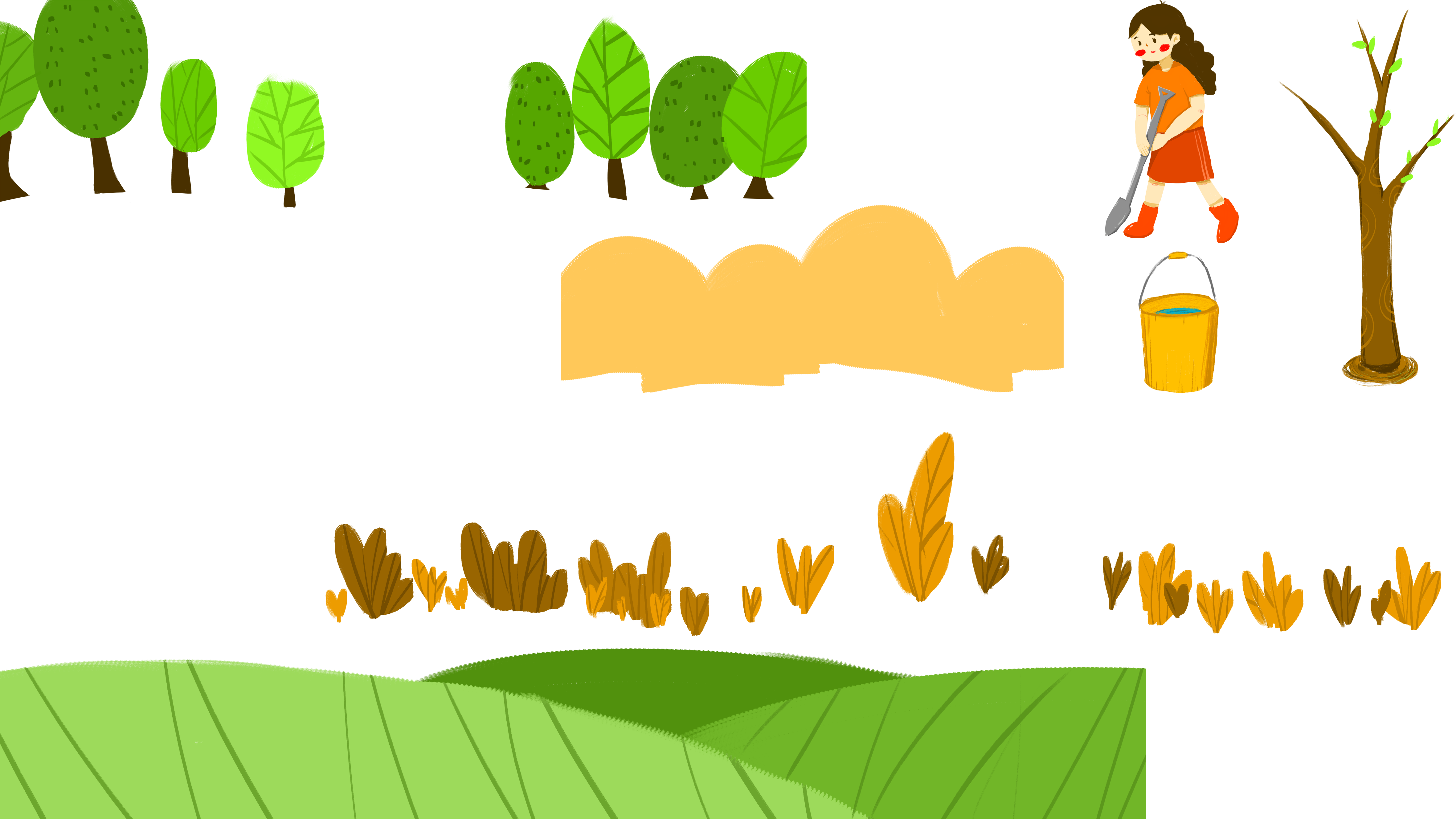 输入标题
输入标题
1
2
输入替换内容输入替换内容输入替换内容输入替换内容
输入替换内容输入替换内容输入替换内容输入替换内容
4
3
输入标题
输入标题
输入替换内容输入替换内容输入替换内容输入替换内容
输入替换内容输入替换内容输入替换内容输入替换内容
输入标题
输入标题
输入替换内容输入替换内容输入替换内容输入替换内容
输入标题
输入标题
输入替换内容输入替换内容输入替换内容输入替换内容
输入标题
输入标题
输入替换内容输入替换内容输入替换内容输入替换内容
输入标题
输入标题
输入替换内容输入替换内容输入替换内容输入替换内容
输入标题
输入标题
输入替换内容输入替换内容输入替换内容输入替换内容
输入标题
输入标题
输入替换内容输入替换内容输入替换内容输入替换内容
输入替换内容输入替换内容输入替换内容输入替换内容
输入标题
输入标题
01
输入替换内容输入替换内容输入替换内容输入替换内容
输入替换内容输入替换内容输入替换内容输入替换内容
02
03
04
输入替换内容输入替换内容输入替换内容输入替换内容输入替换内容
输入替换内容输入替换内容输入替换内容输入替换内容输入替换内容
输入替换内容输入替换内容输入替换内容输入替换内容
输入替换内容输入替换内容输入替换内容输入替换内容输入替换内容
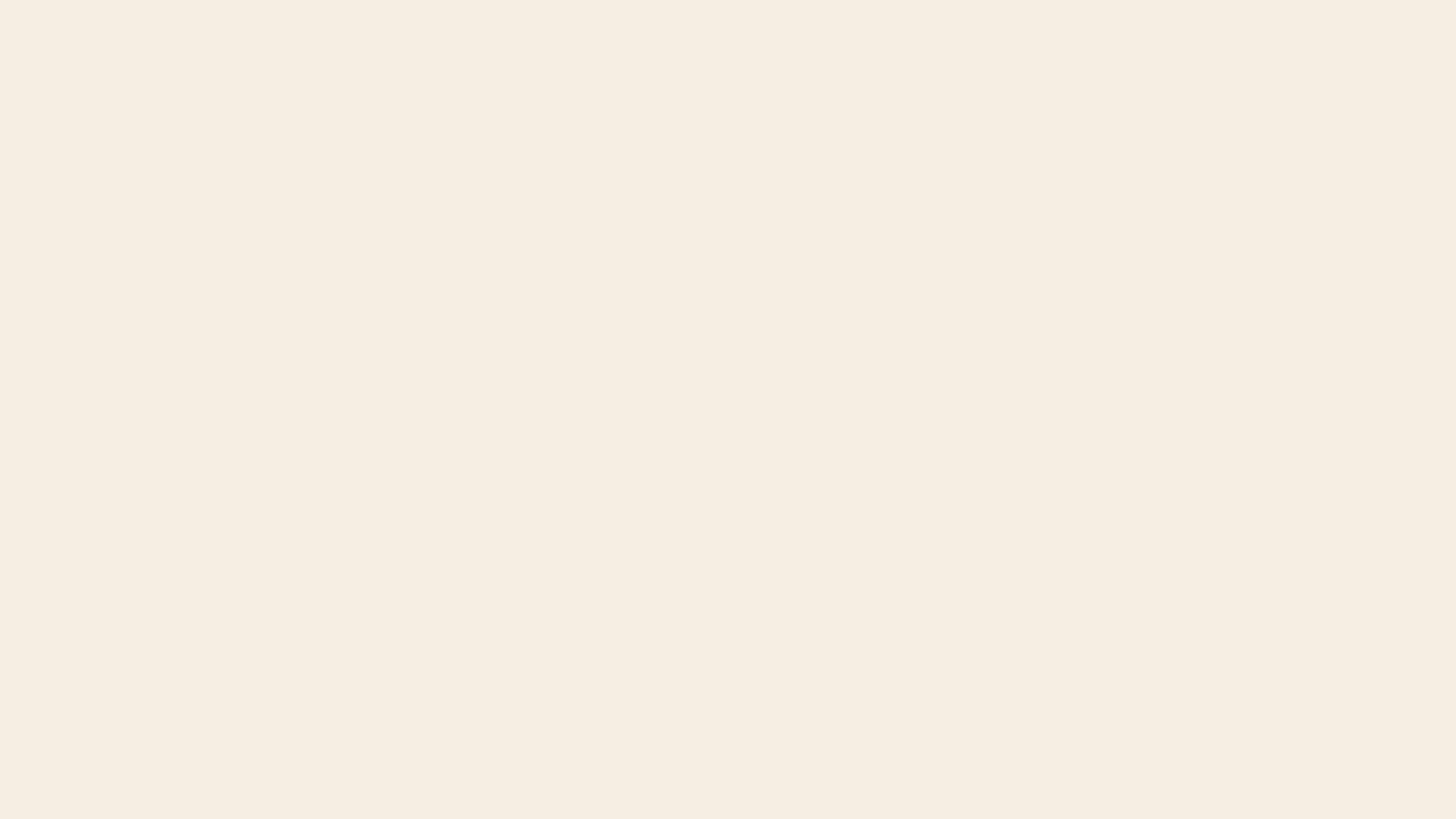 演讲完毕 谢谢聆听
Presentation sub title
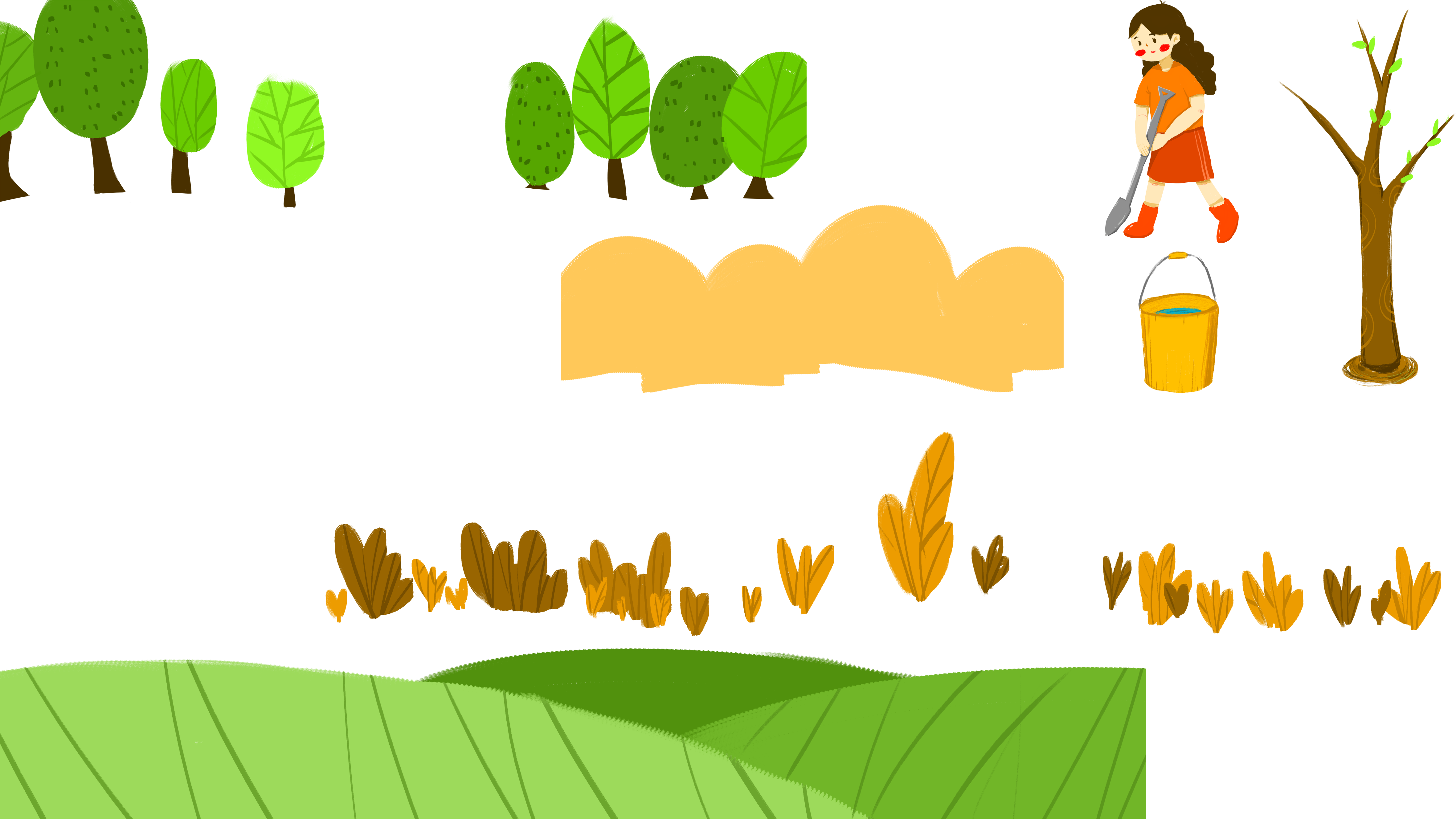 输入替换内容输入替换内容输入替换内容输入替换内容输入替换内容输入替换内容输入替换内容输入替换内容输入替换内容输入替换内容输入替换内容输入替换内容输入替换内容输入替换内容输入替换内容输入替换内容输入替换内容输入替换内容
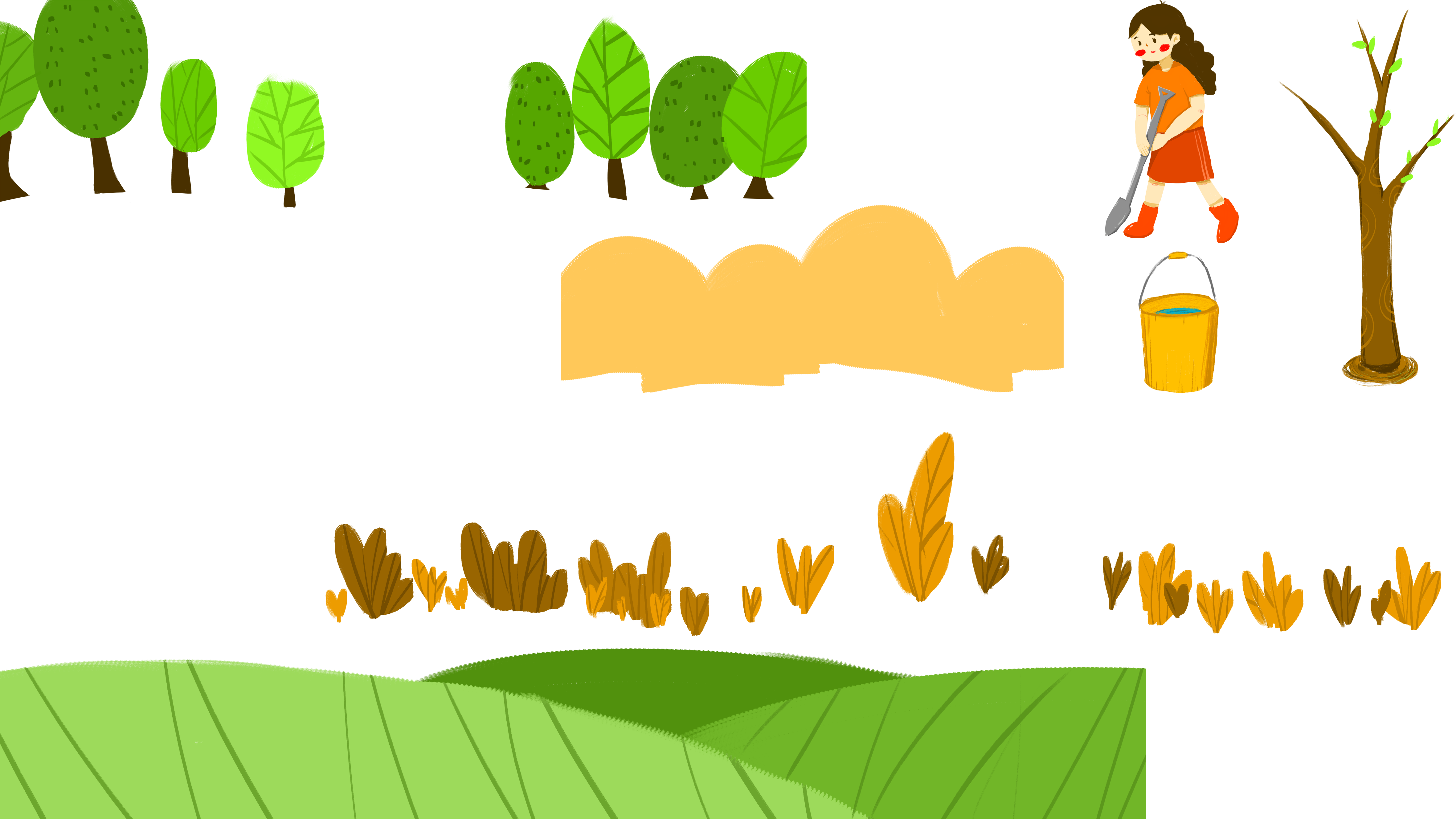 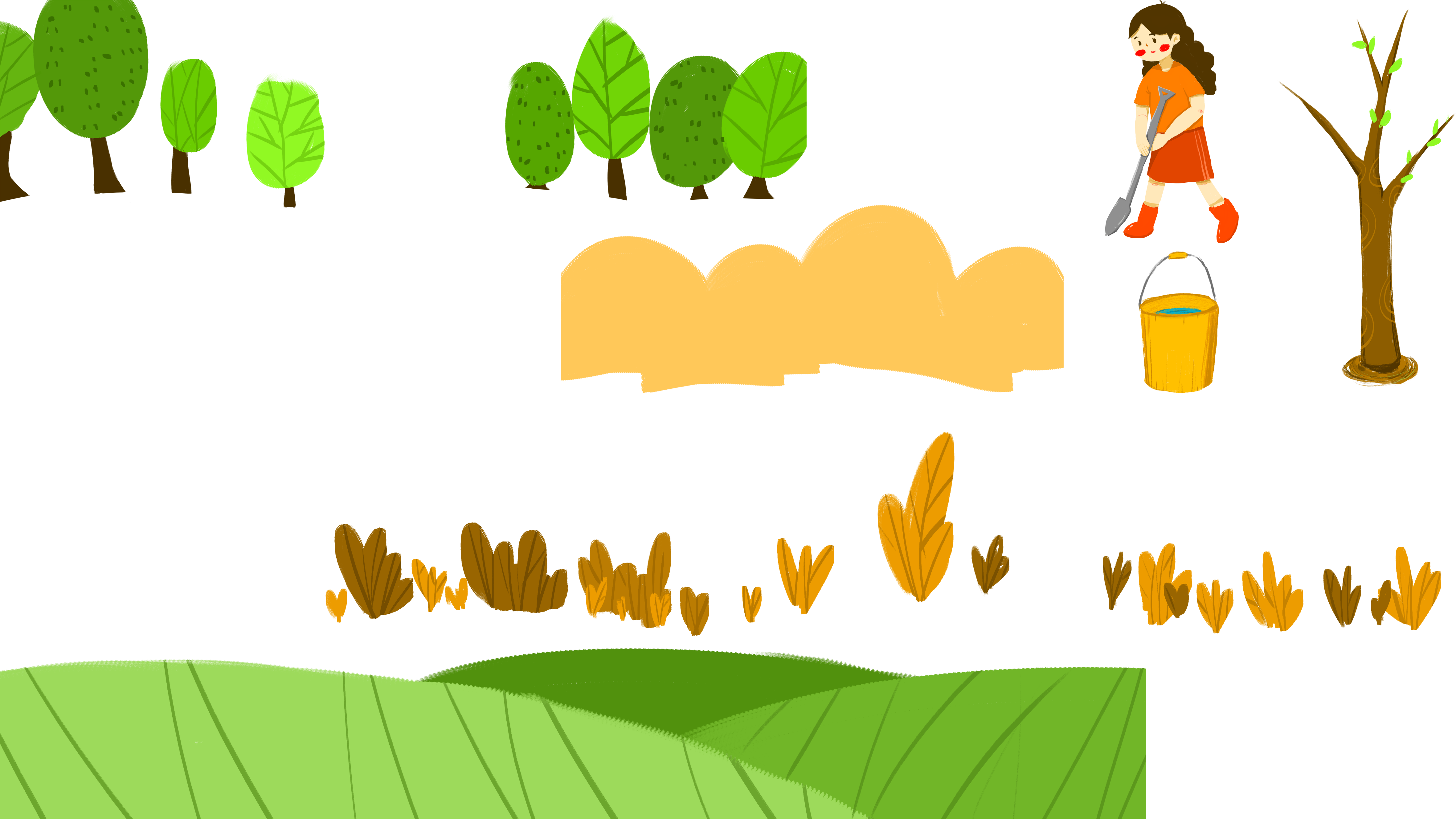 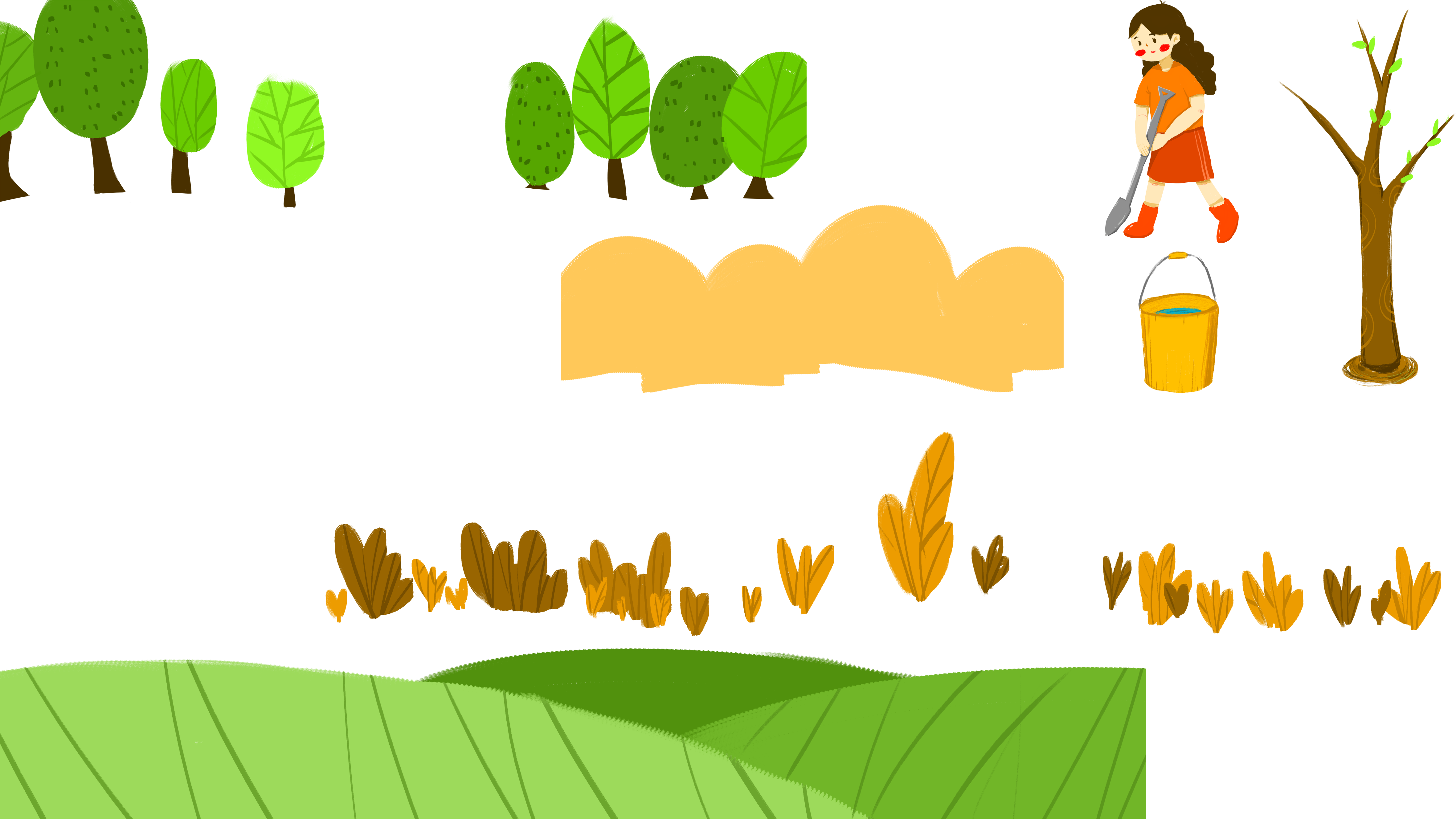 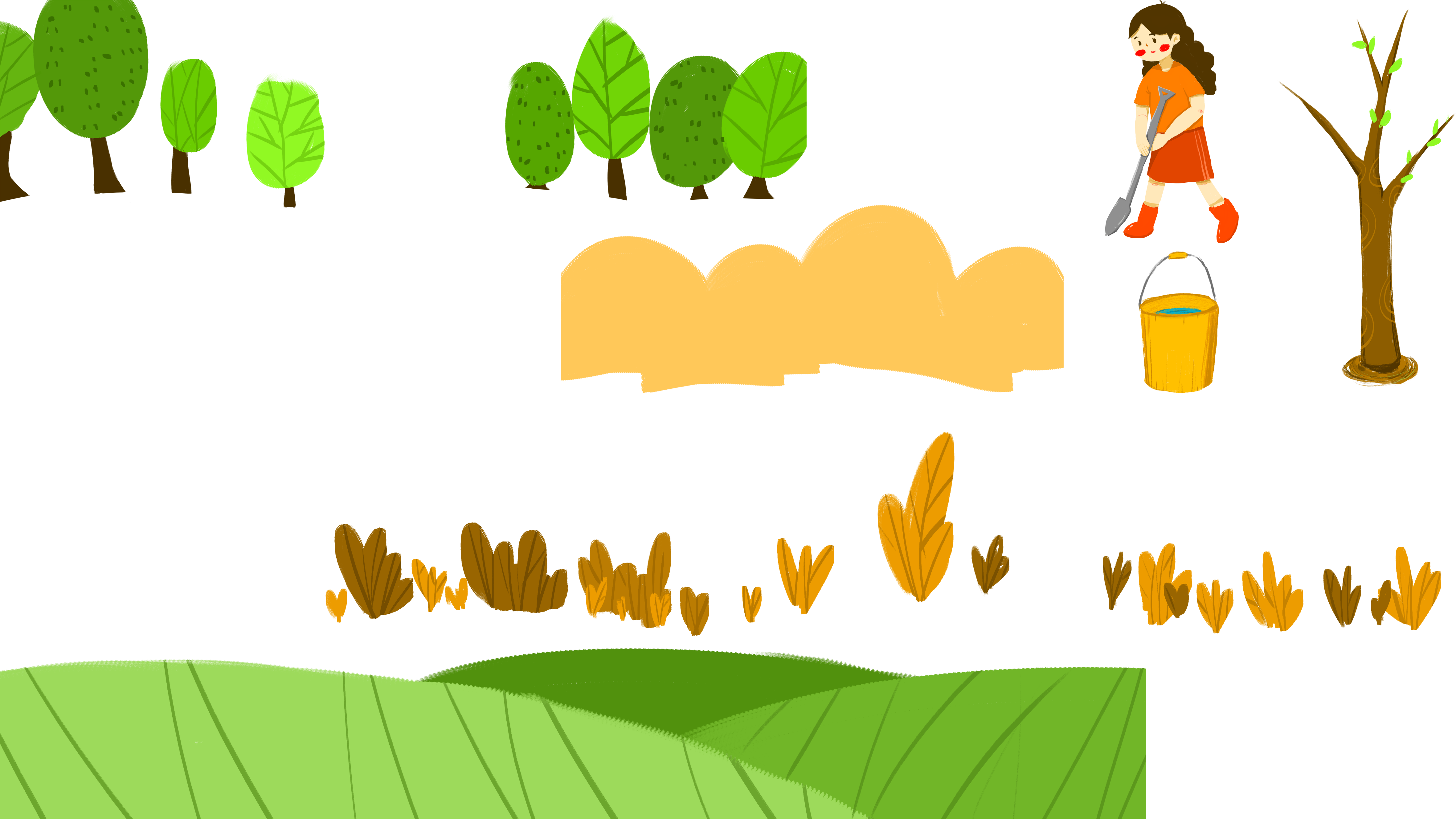 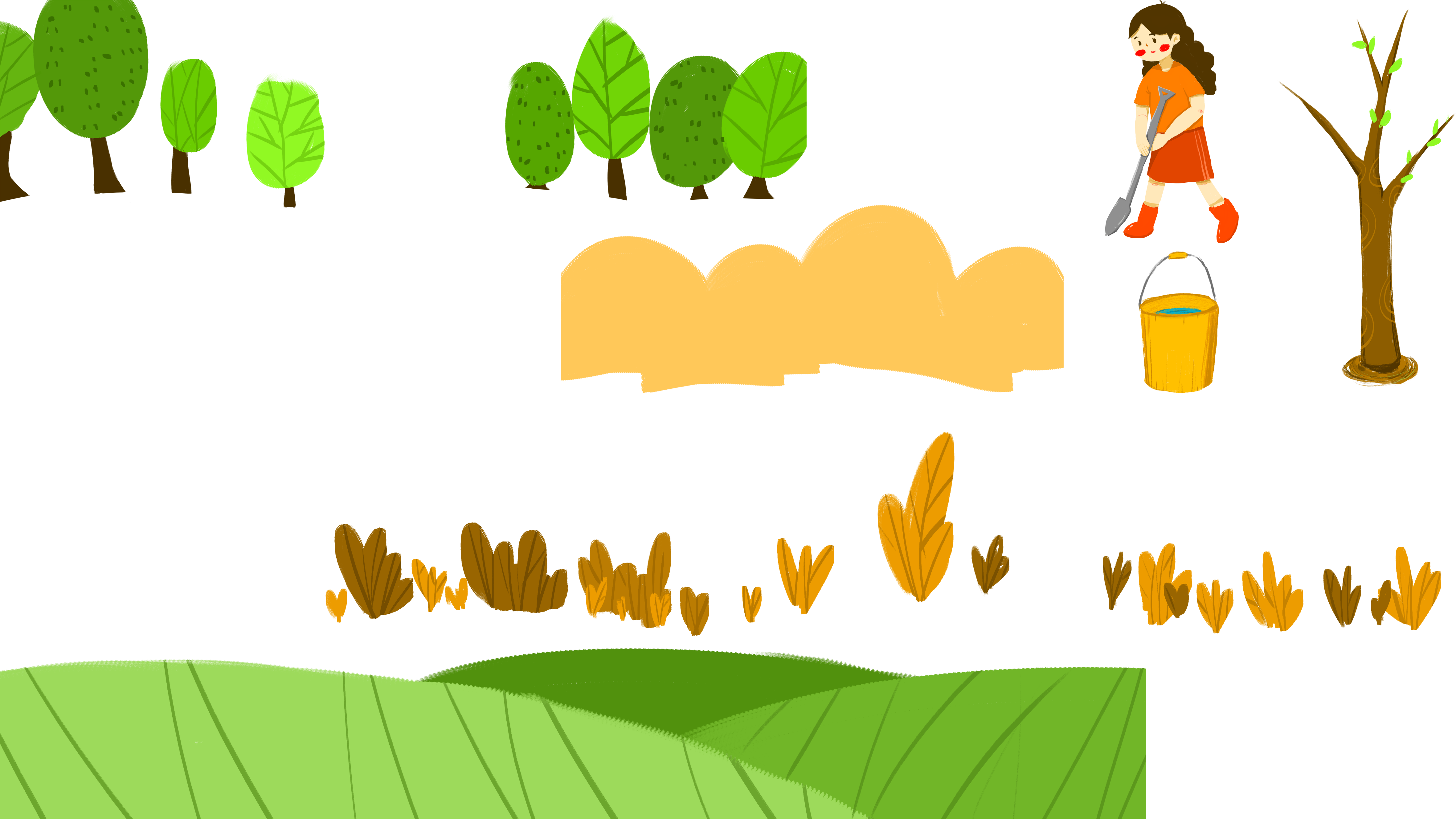 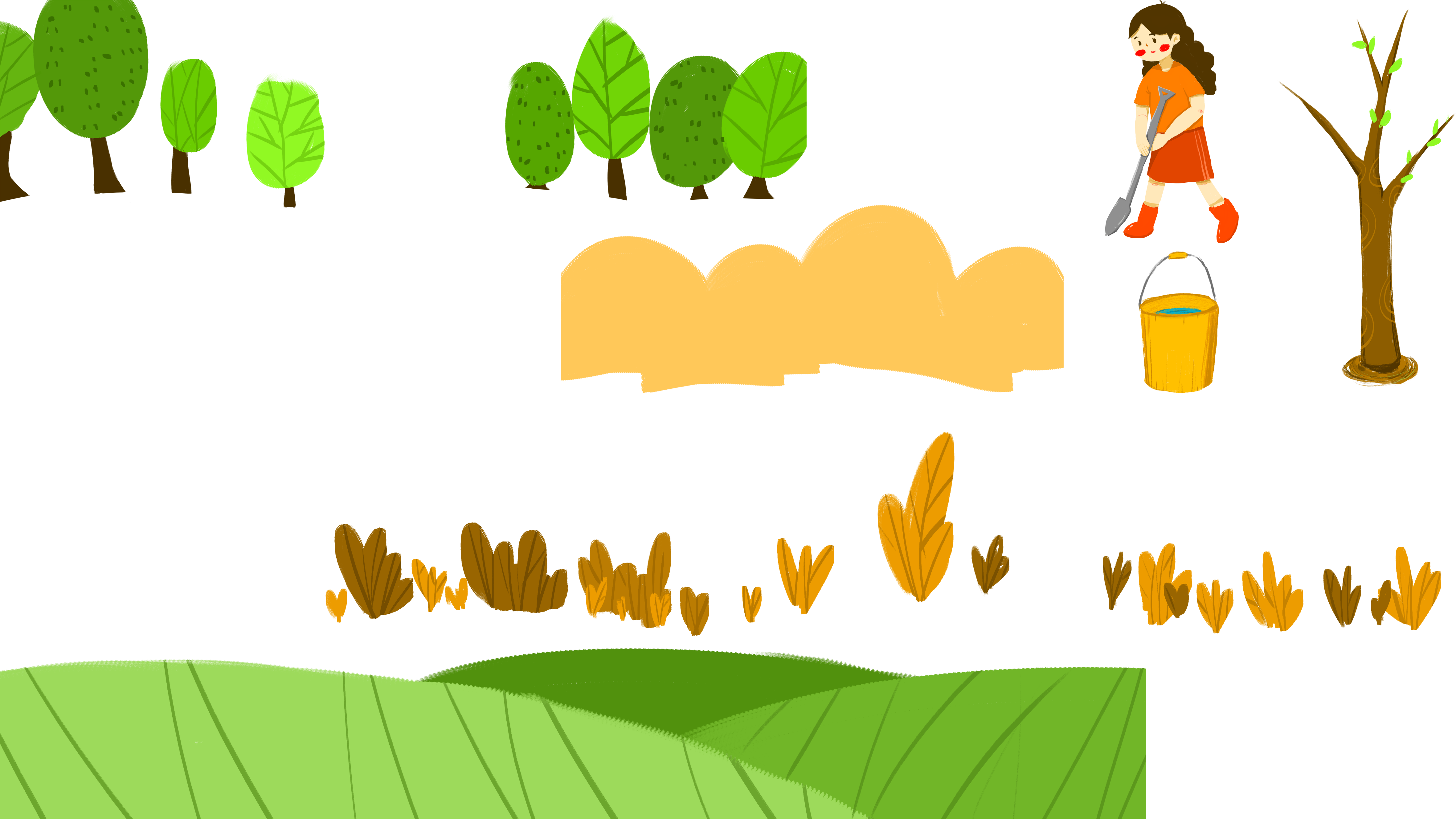